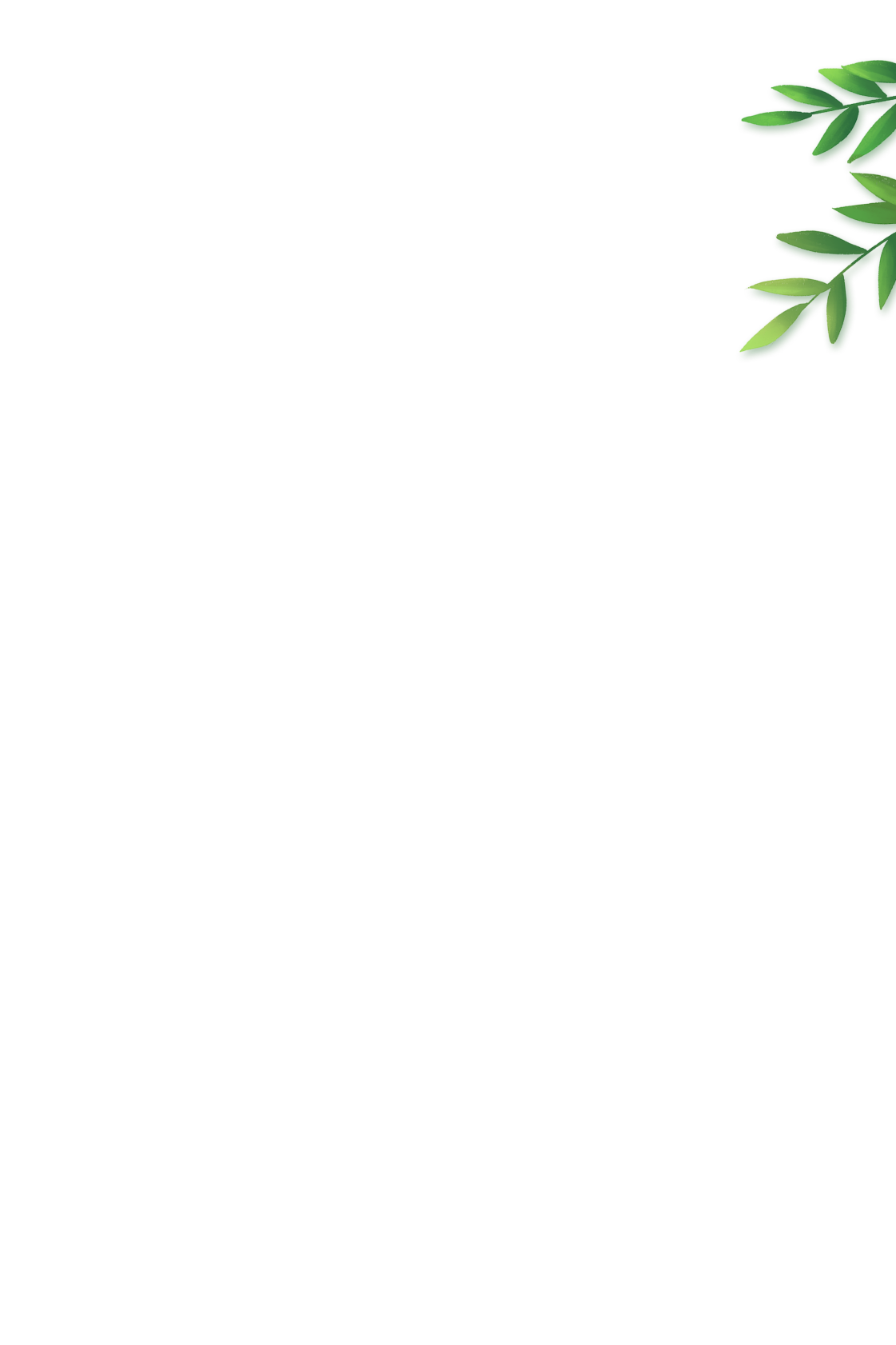 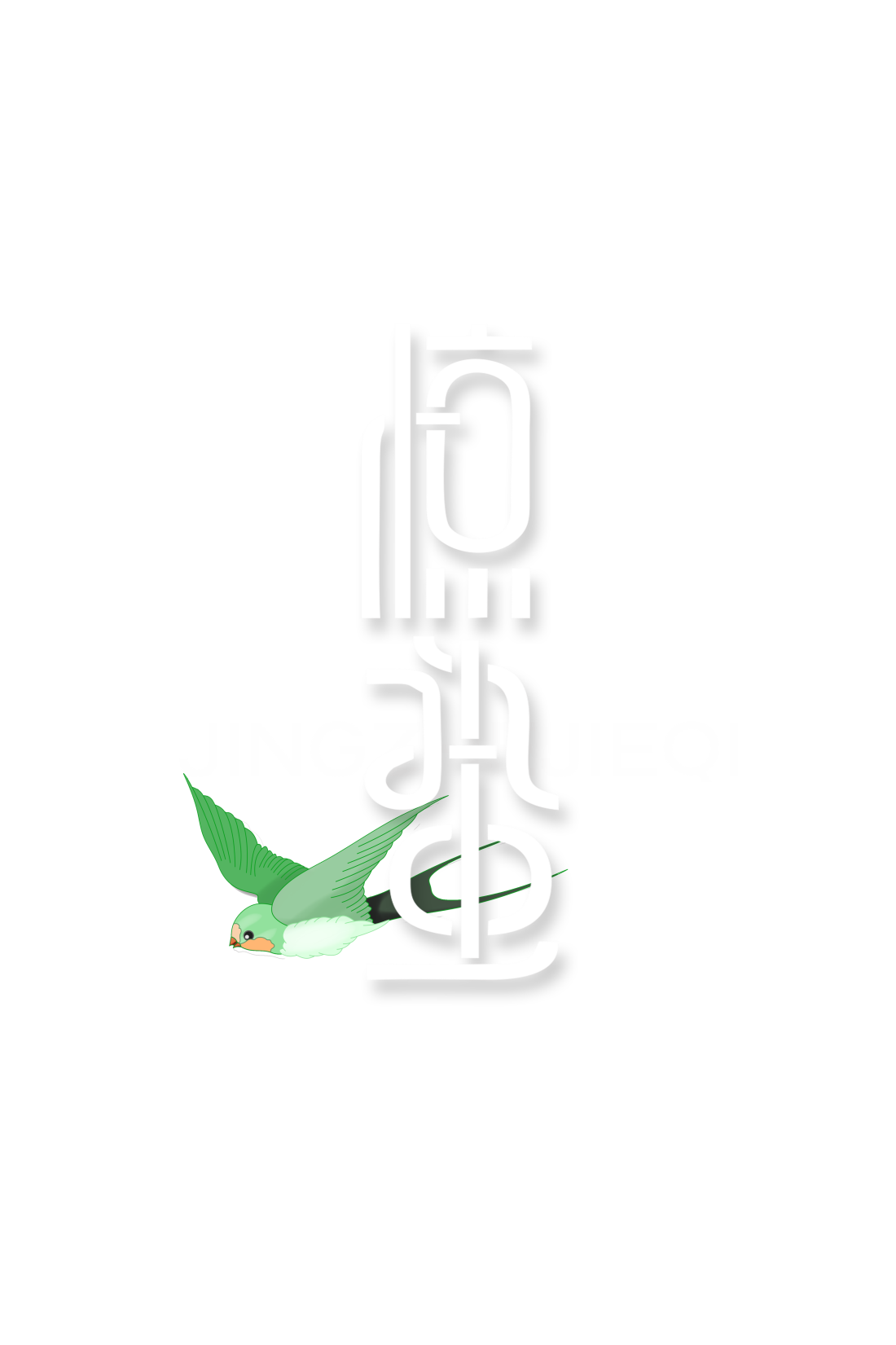 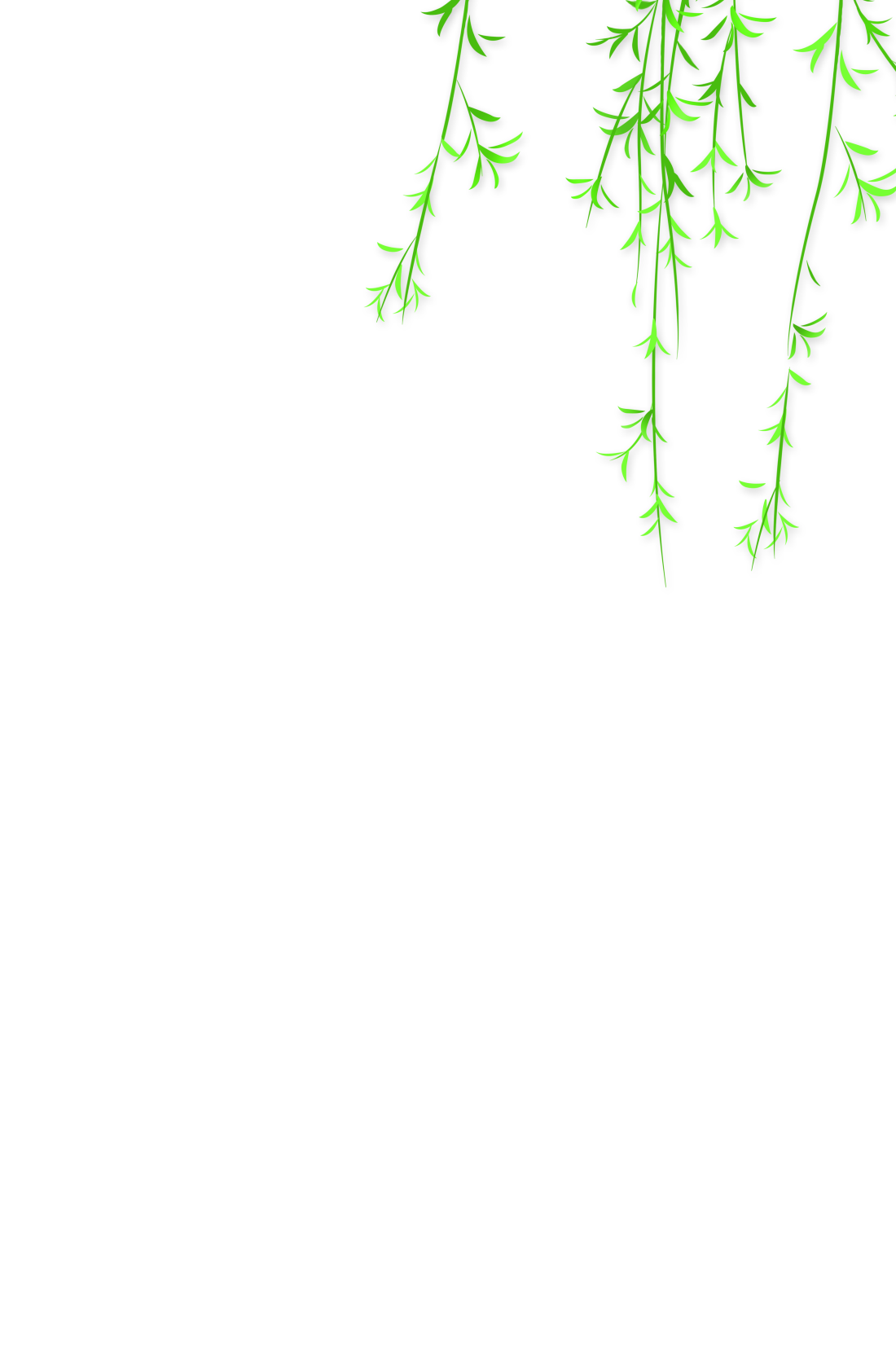 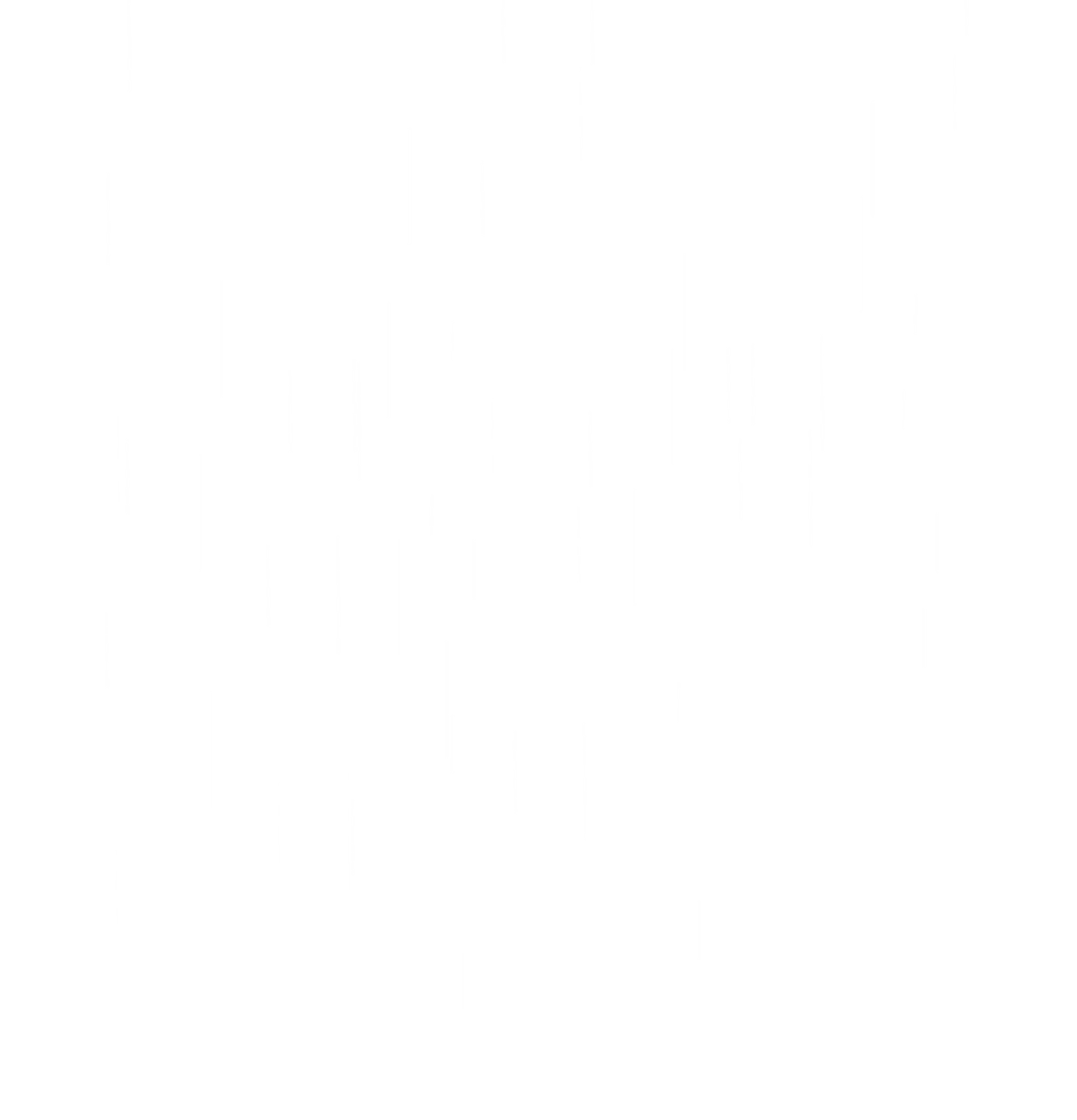 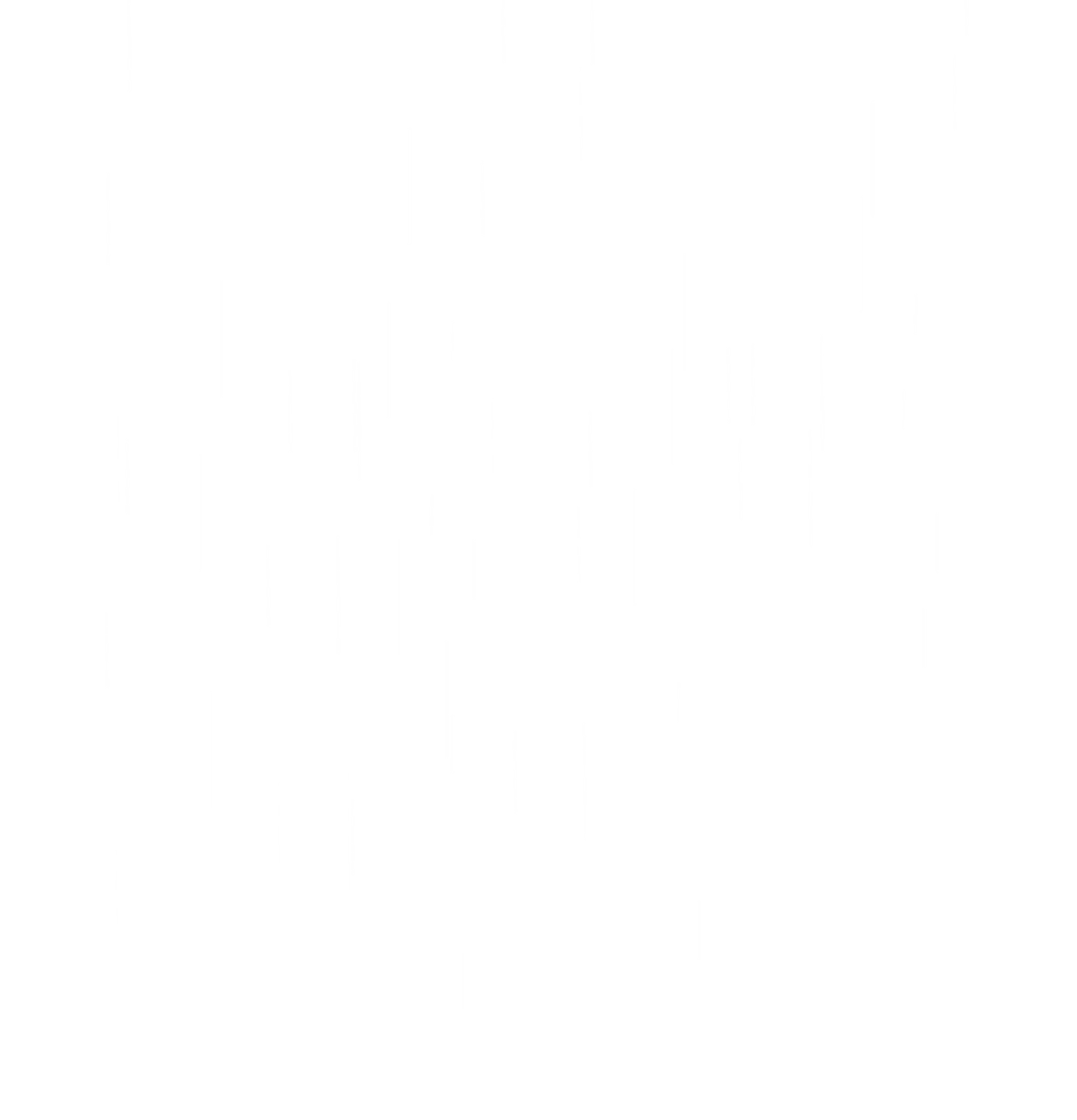 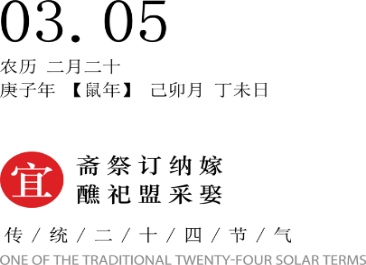 传统二十四节气惊蛰
汇报人    第一PPT
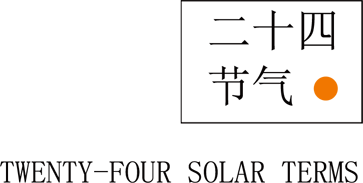 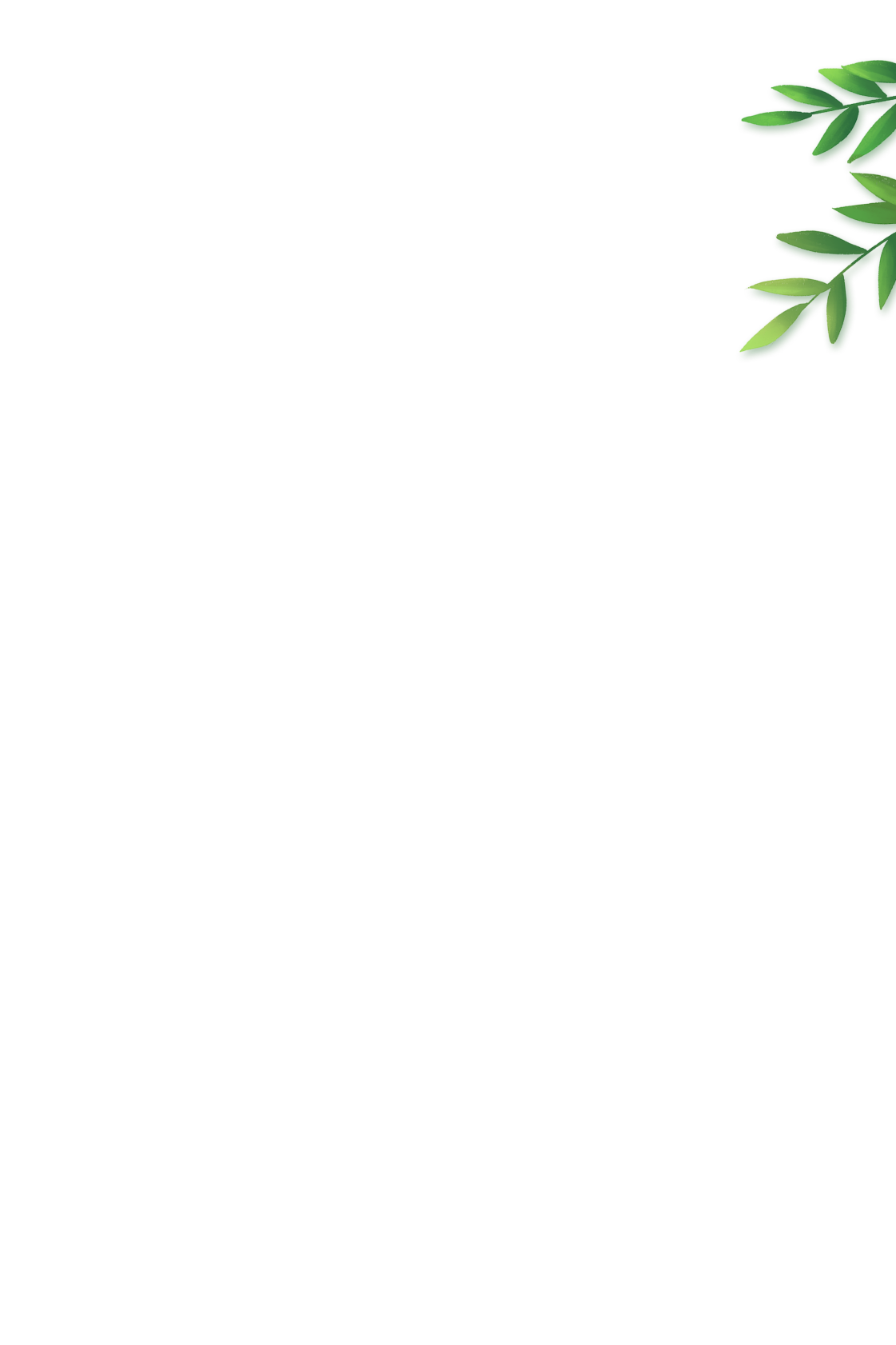 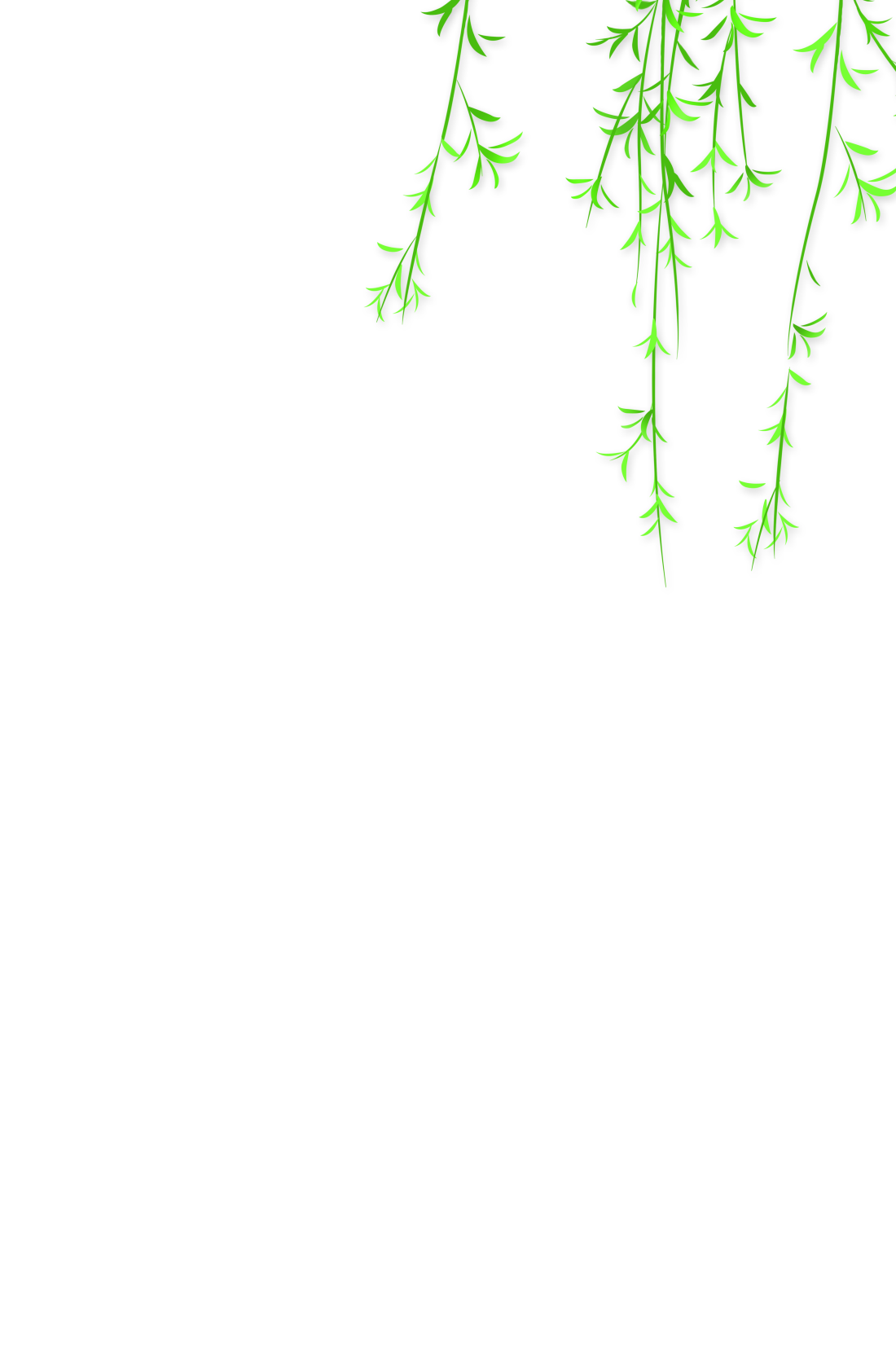 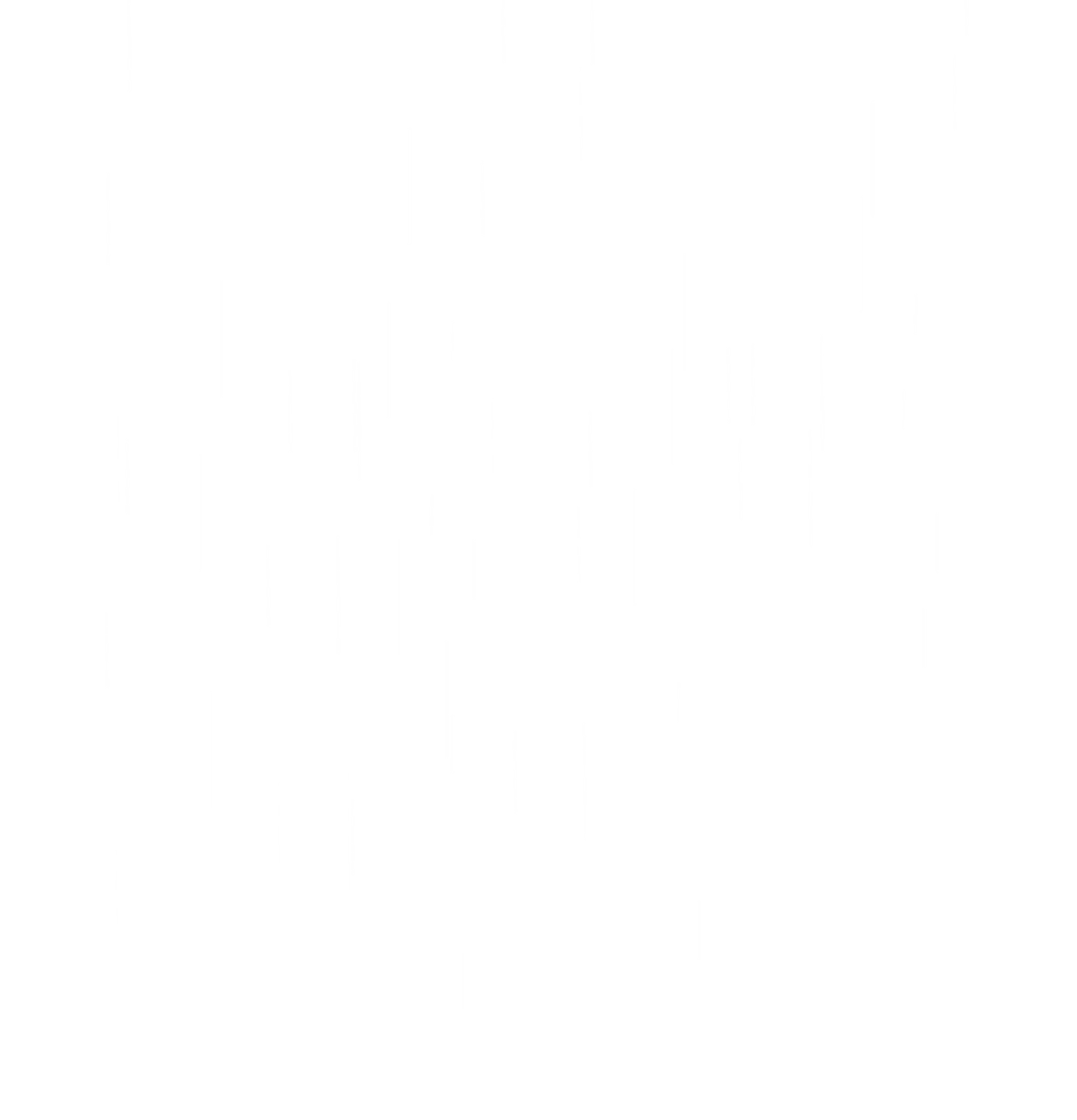 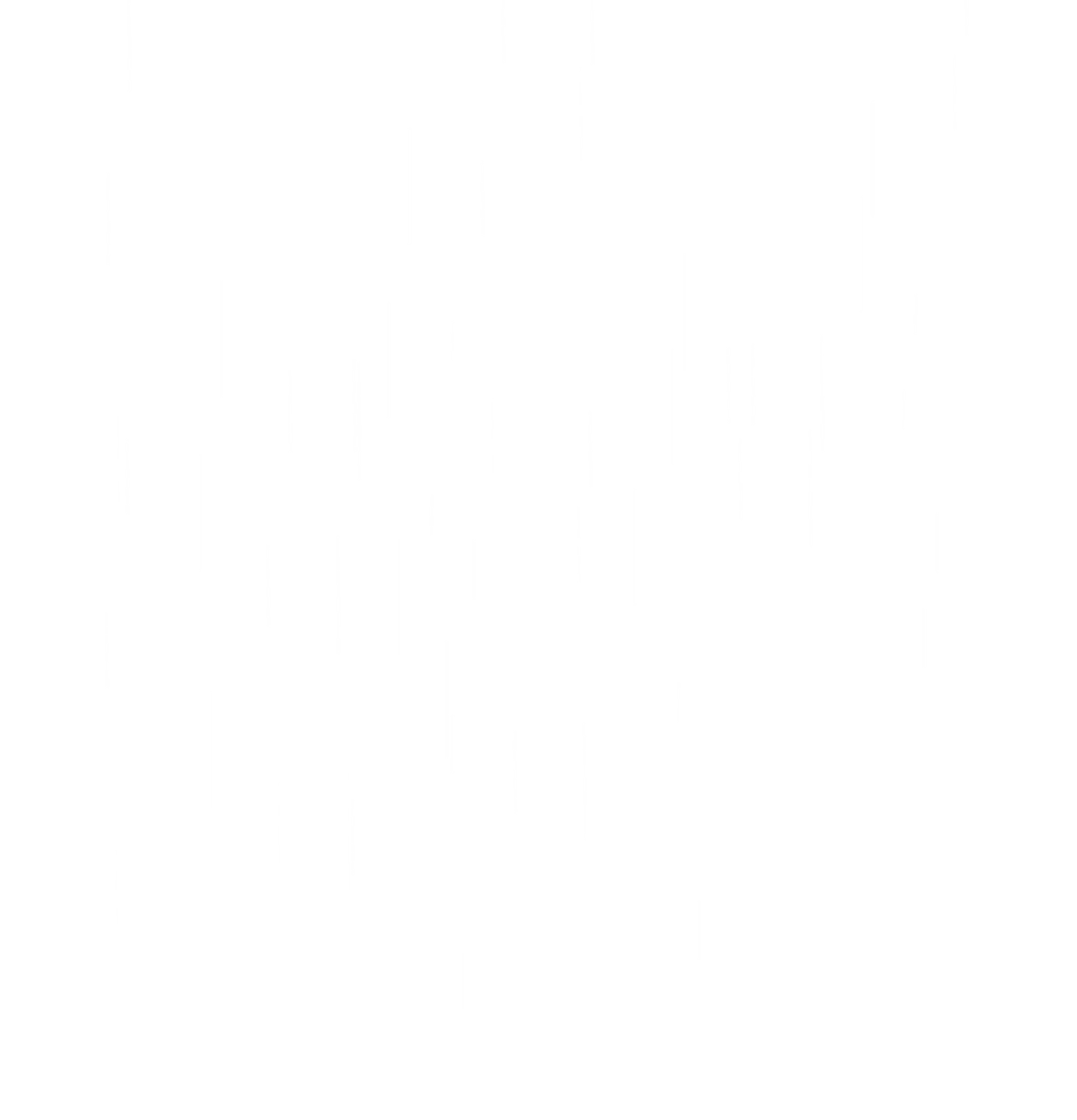 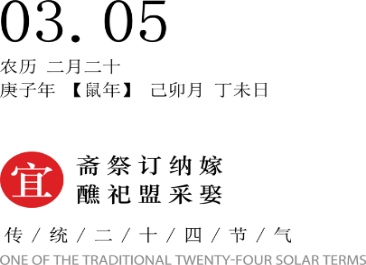 【壹】 惊蛰节气
【贰】 惊蛰习俗
【肆】 诗词谚语
【叁】 惊蛰养生
目   录
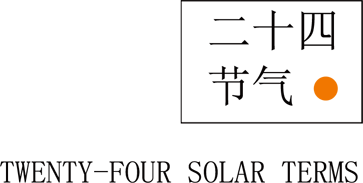 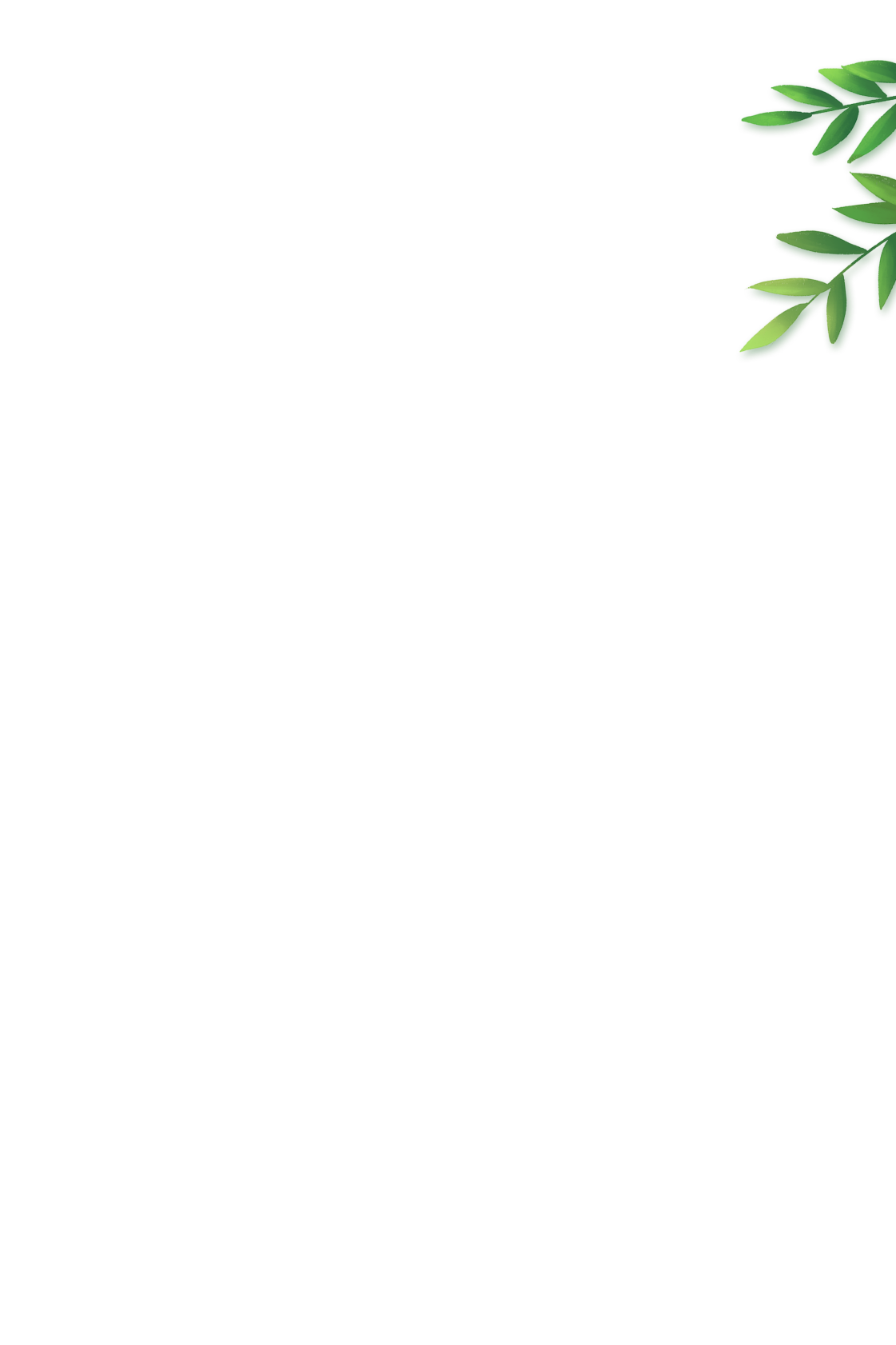 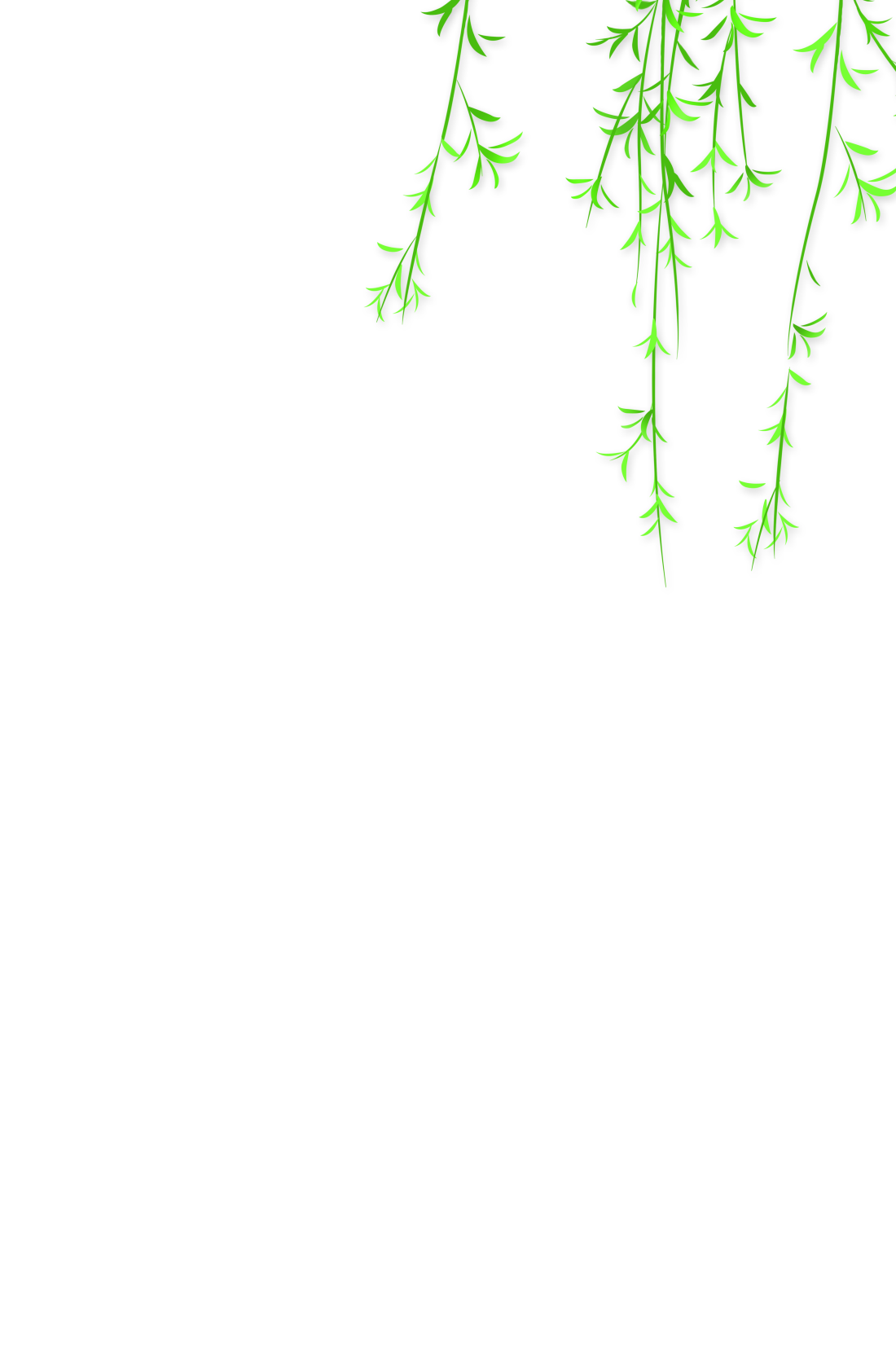 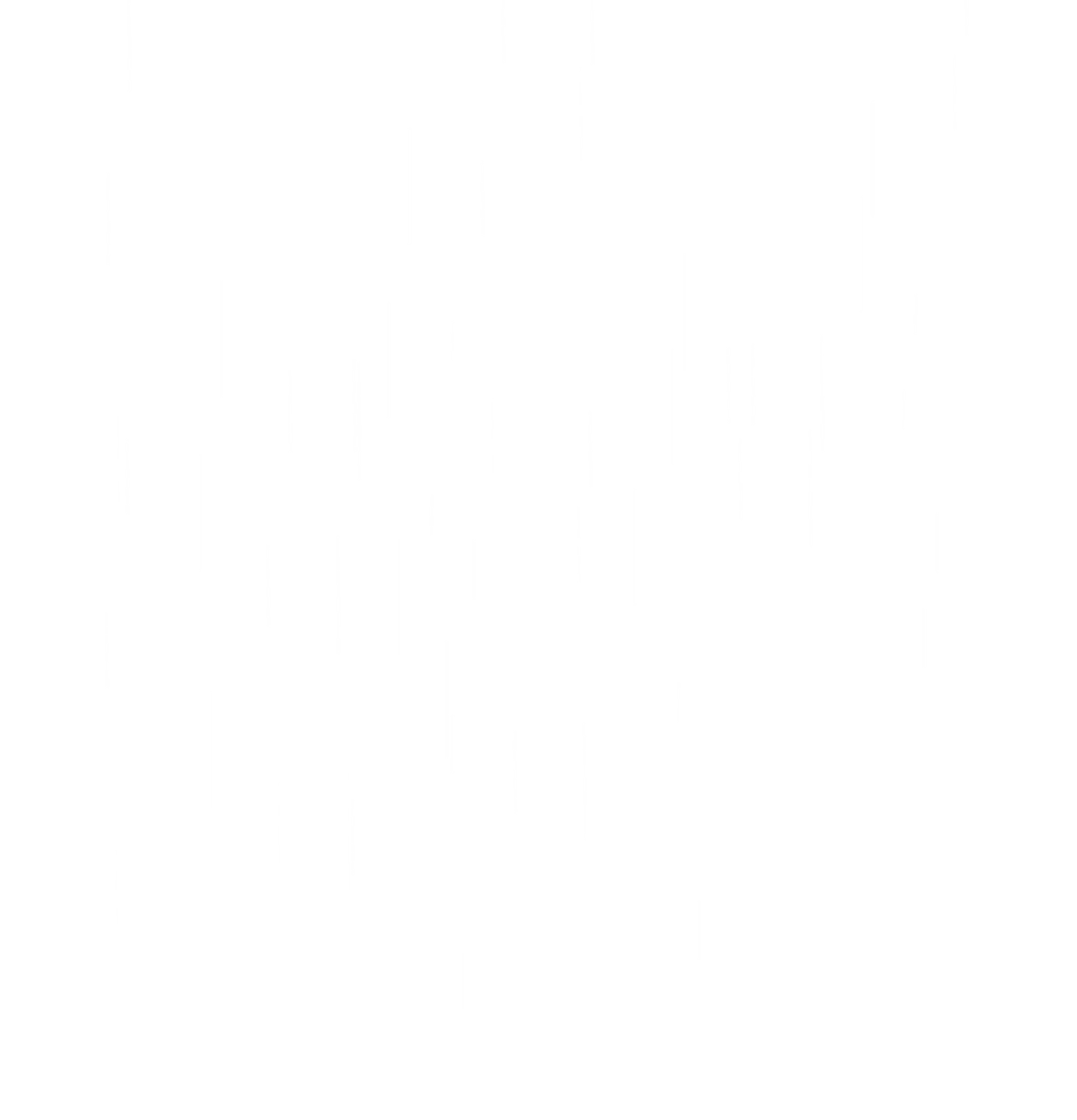 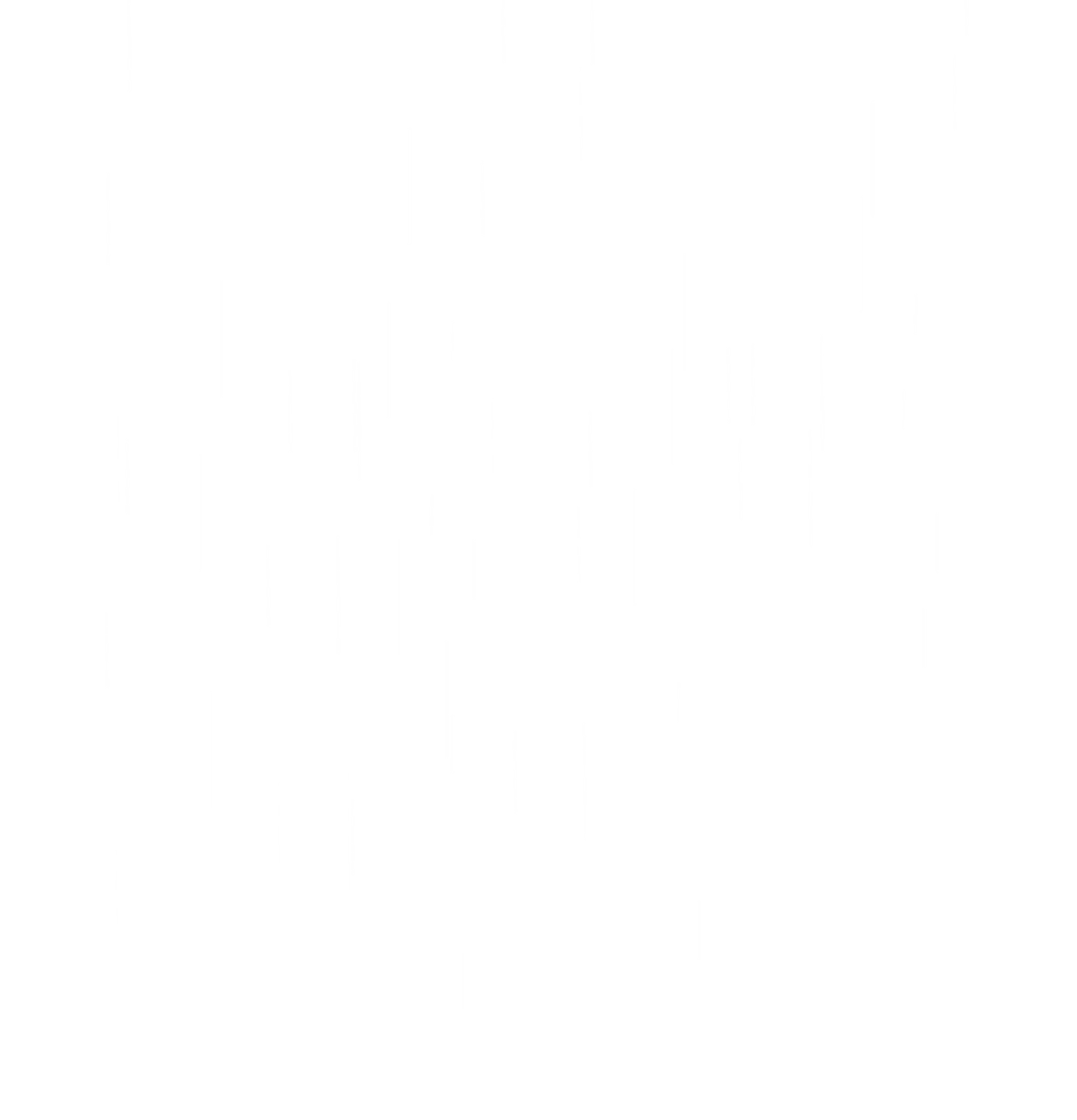 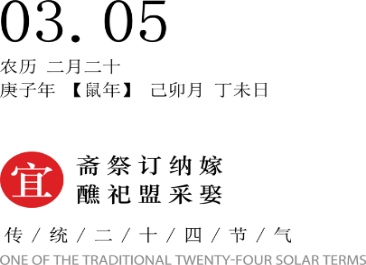 【壹】 惊蛰节气
第一章
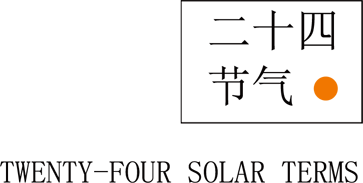 【壹】 惊蛰节气
点击添加文本信息点击添加文本信息点击添加文本信点击添加文本信息点击添加文本信息点击添加文本信
点击添加标题
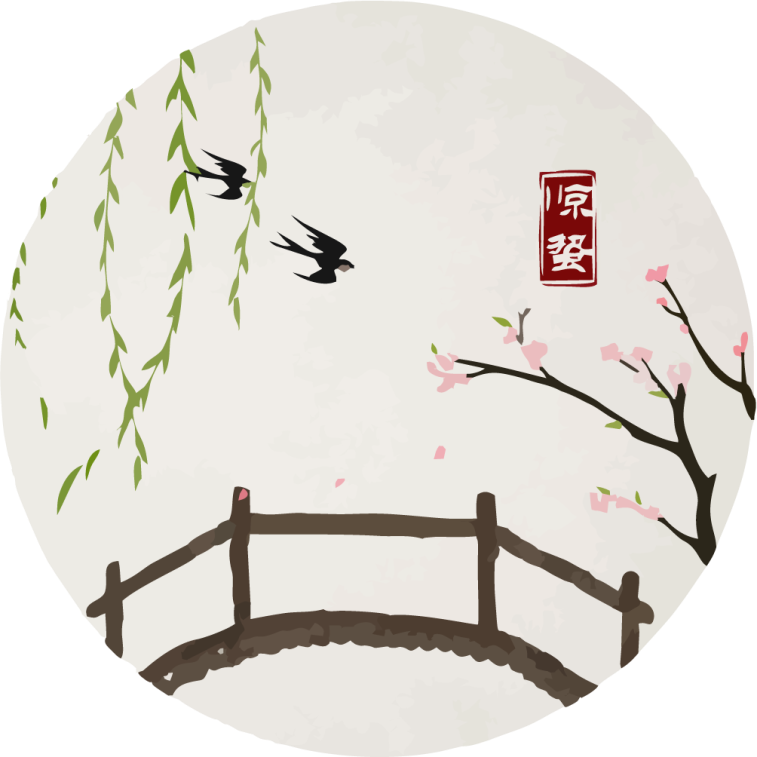 点击添加文本信息点击添加文本信息点击添加文本信点击添加文本信息点击添加文本信息点击添加文本信
点击添加标题
【壹】 惊蛰节气
单击此处添加标题
单击此处添加标题
点击添加文本信息点击添加文本信息点击添加文本信息点击添加文本信息点击添加文本信息点击添加文本信息点击添加文本信息
点击添加文本信息点击添加文本信息点击添加文本信息点击添加文本信息点击添加文本信息点击添加文本信息点击添加文本信息
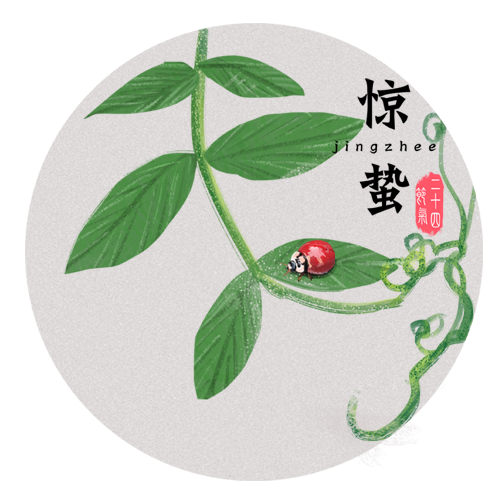 【壹】 惊蛰节气
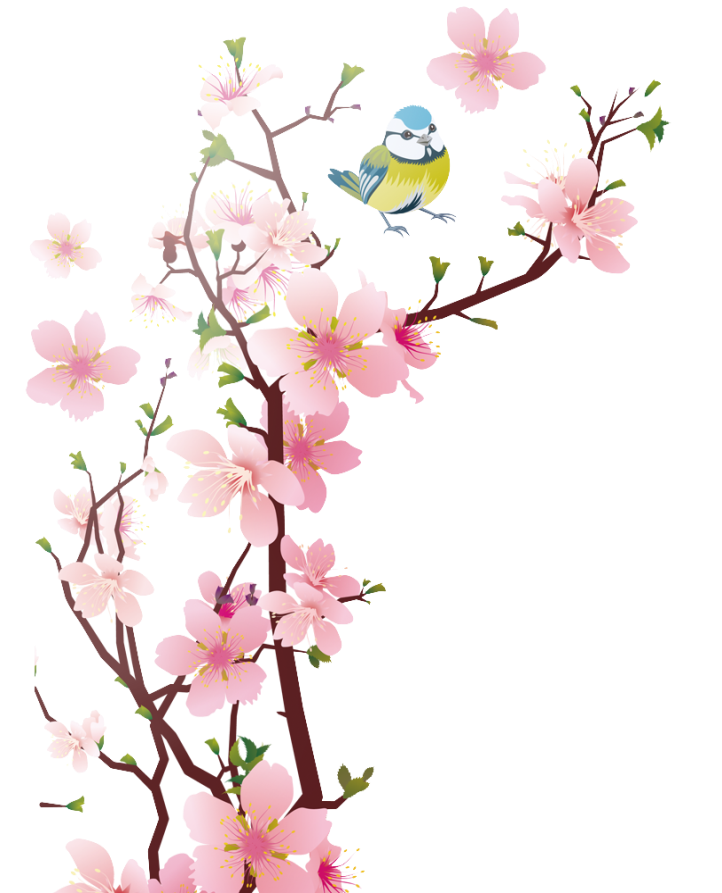 标题一
点击添加文本信息点击添加文本信息点击添加文本信息点击添加文本信息点击添加文本信点击添加文本信
单击添加标题
【壹】 惊蛰节气
点击添加文本信息点击添加文本信息点击添加文本信点击添加文本信息点击添加文本信息点击添加文本信
点击添加标题
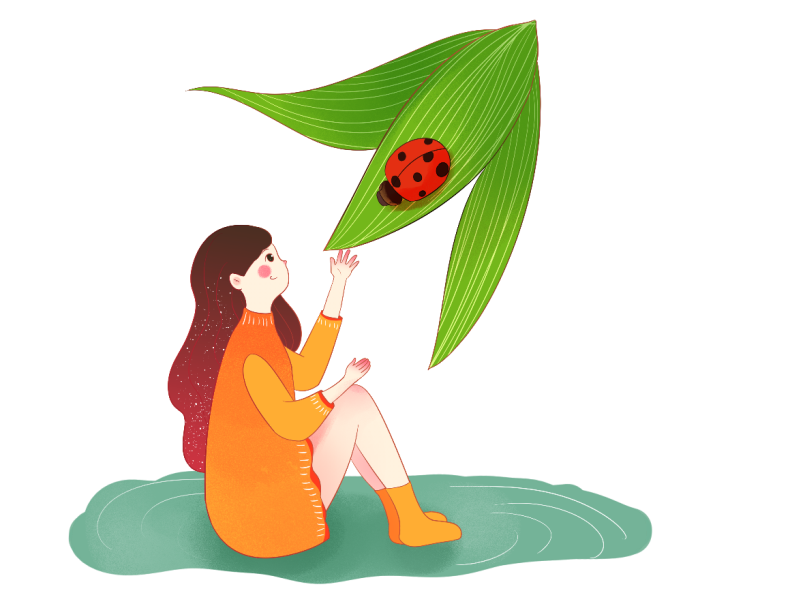 点击添加文本信息点击添加文本信息点击添加文本信点击添加文本信息点击添加文本信息点击添加文本信
点击添加标题
【壹】 惊蛰节气
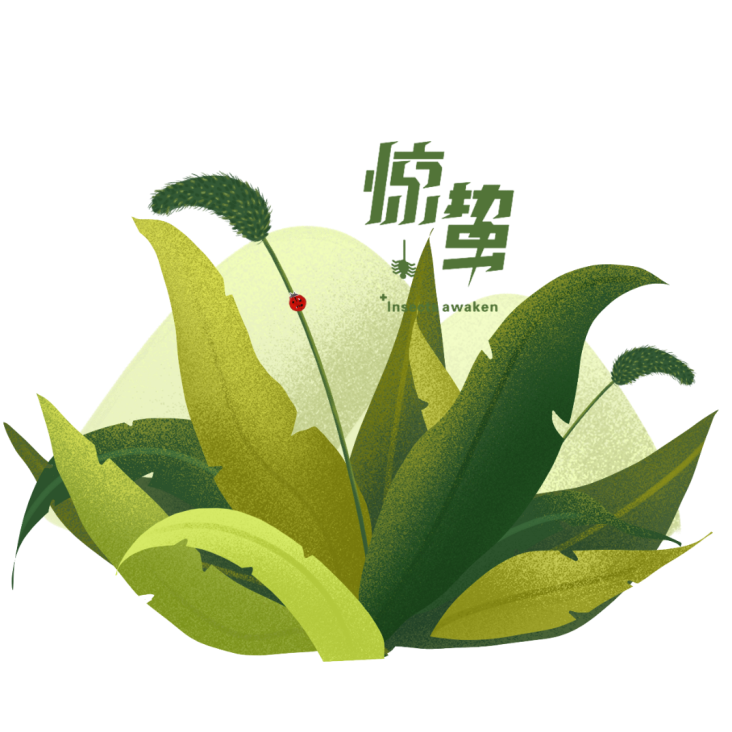 点击添加文本信息点击添加文本信息点击添加文本信息点击添加文本信息点击添加文本信息点击添加文本信息点击添加文本信息点击添加文本信息
点击添加文本信息点击添加文本信息点击添加文本信息点击添加文本信息点击添加文本信息点击添加文本信息点击添加文本信息点击添加文本信息
点击添加文本信息点击添加文本信息点击添加文本信息点击添加文本信息点击添加文本信息点击添加文本信息点击添加文本信息点击添加文本信息
01
02
03
【壹】 惊蛰节气
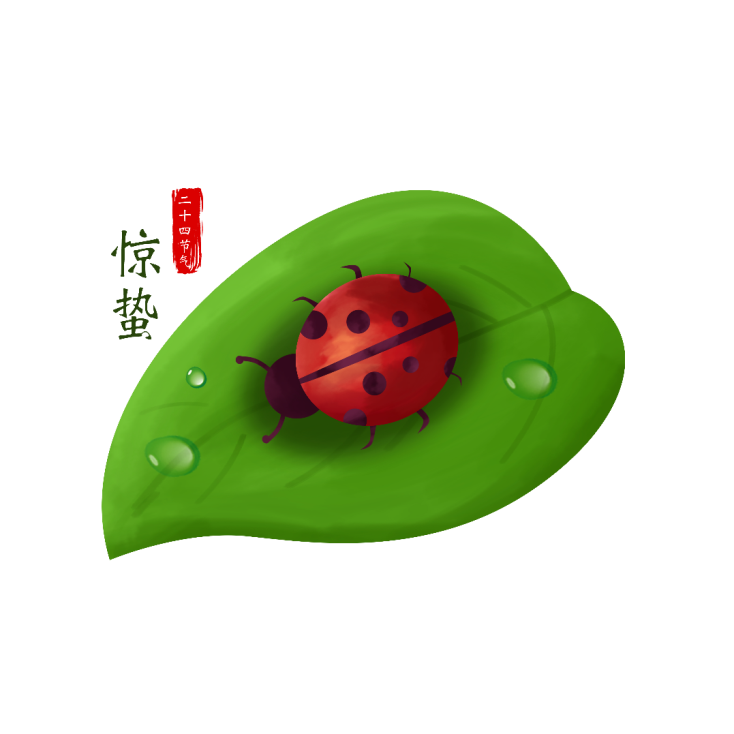 点击添加文本信息点击添加文本信息点击添加文本信息点击添加文本信息
点击添加文本信息点击添加文本信息点击添加文本信息点击添加文本信息
点击添加文本信息点击添加文本信息点击添加文本信息点击添加文本信息
点击添加标题
点击添加标题
点击添加标题
叁
贰
壹
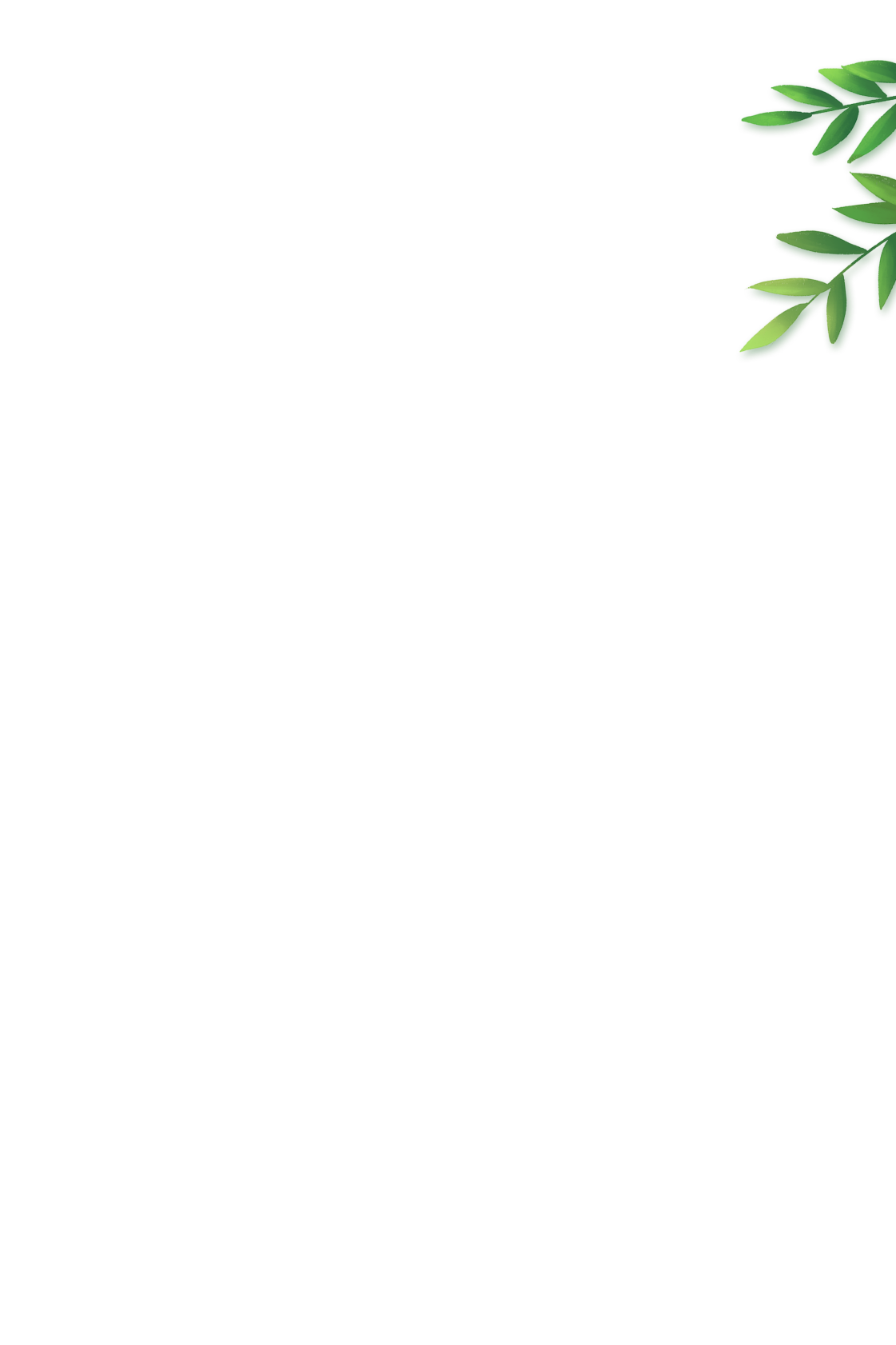 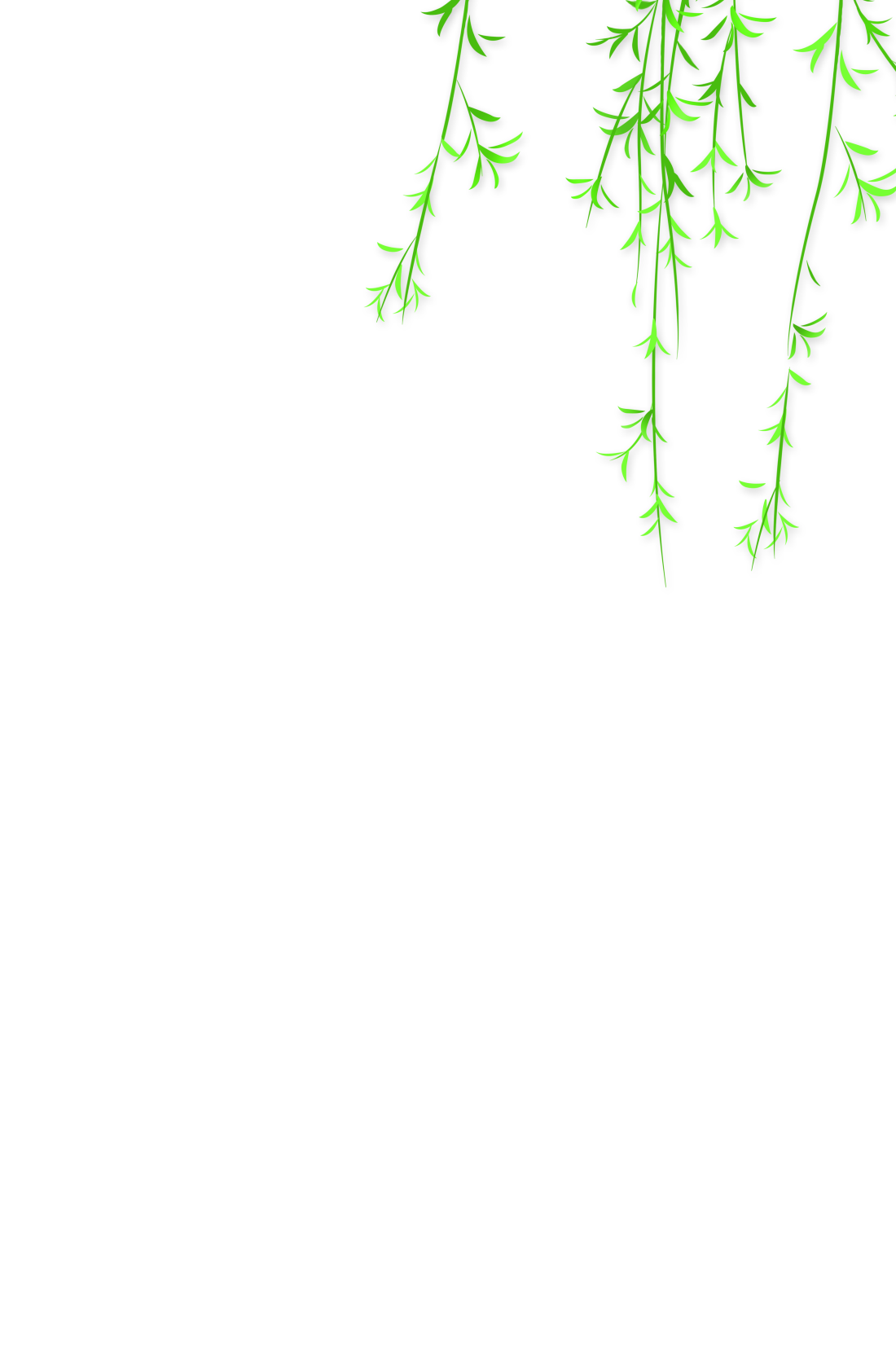 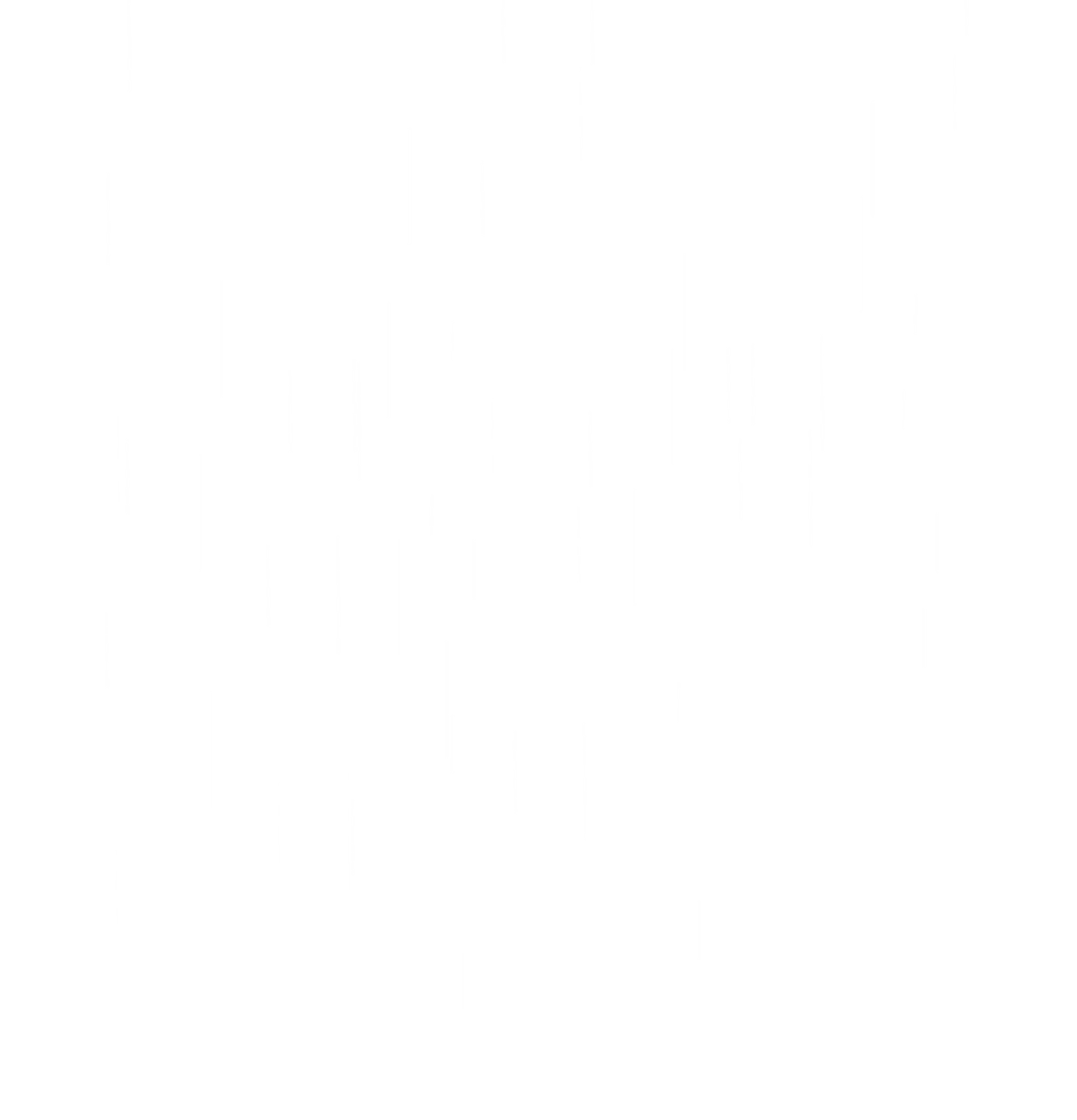 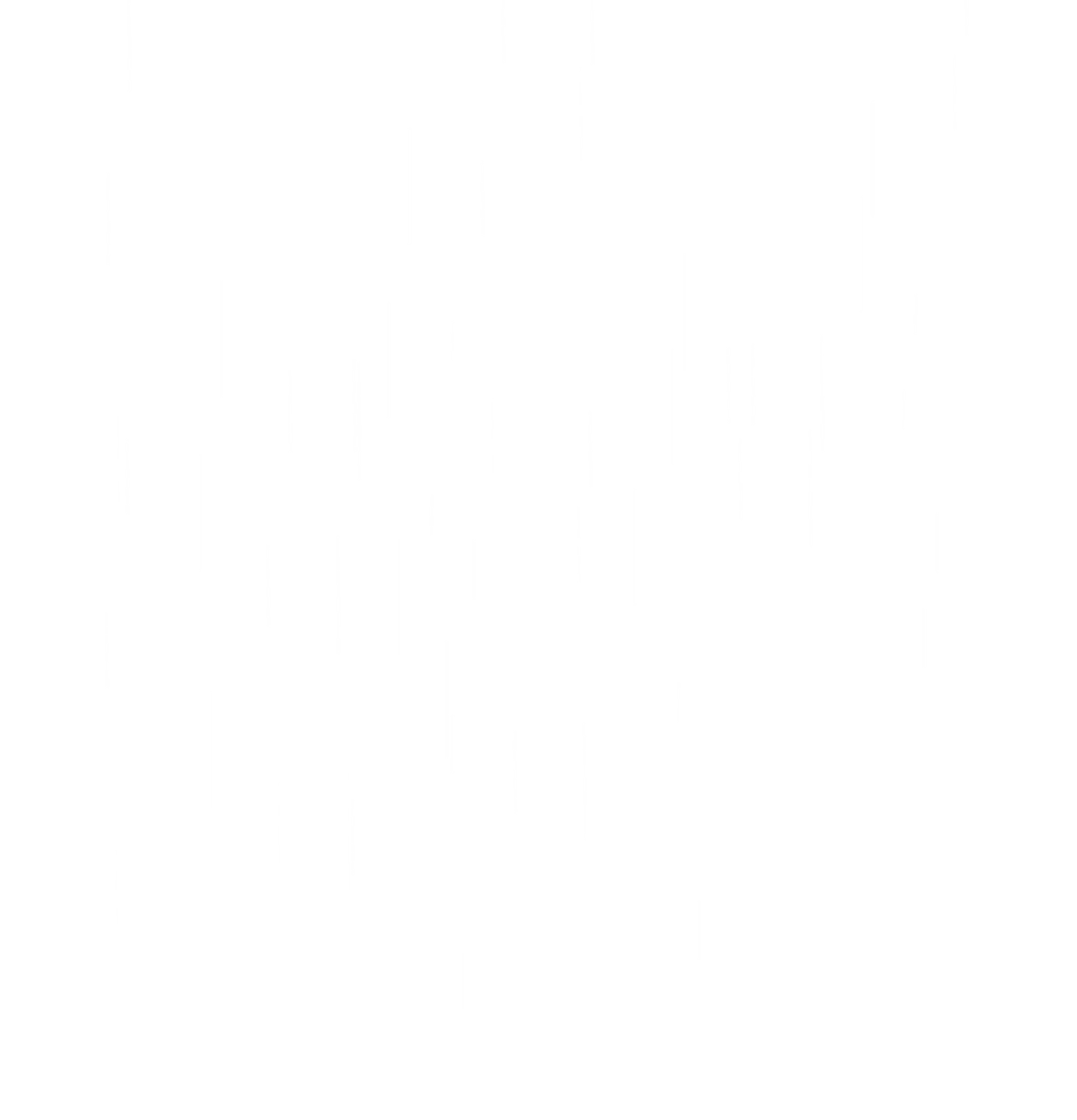 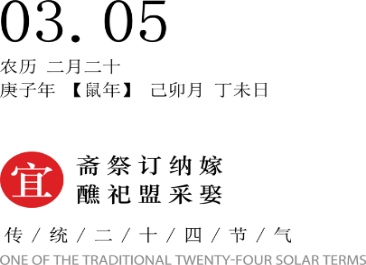 【贰】 惊蛰习俗
第二章
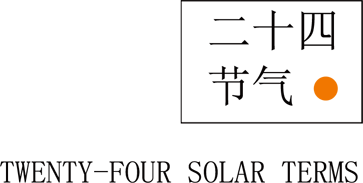 【贰】 惊蛰习俗
点击添加文本信息点击添加文本信息点击添加文本信点击添加文本信息点击添加文本信息点击添加文本信
点击添加标题
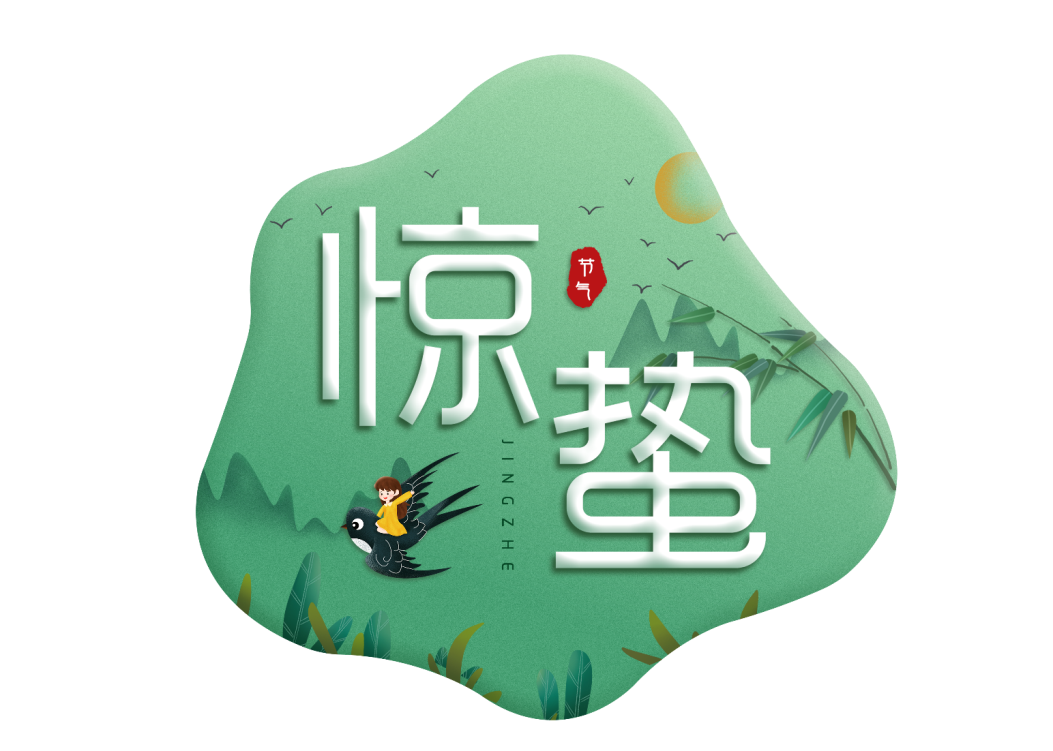 点击添加文本信息点击添加文本信息点击添加文本信点击添加文本信息点击添加文本信息点击添加文本信
点击添加标题
【贰】 惊蛰习俗
标题一
点击添加文本信息点击添加文本信息点击添加文本信息点击添加文本信息点击添加文本信点击添加文本信
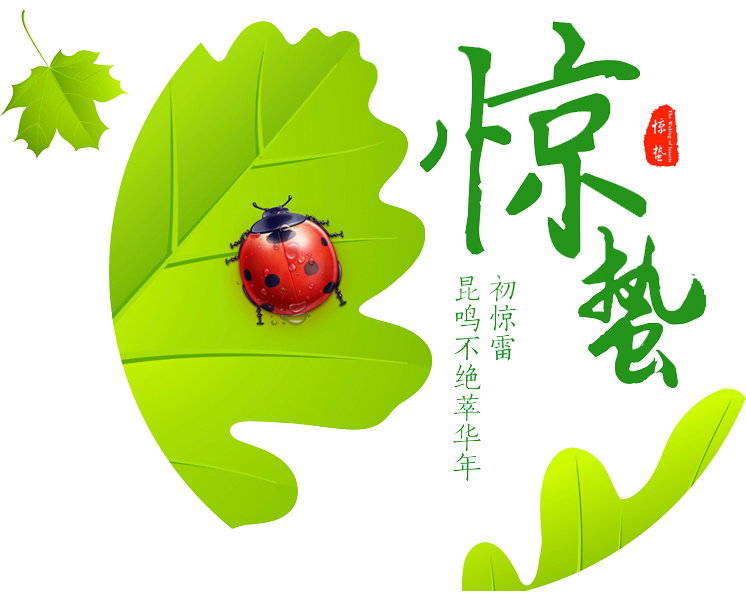 【贰】 惊蛰习俗
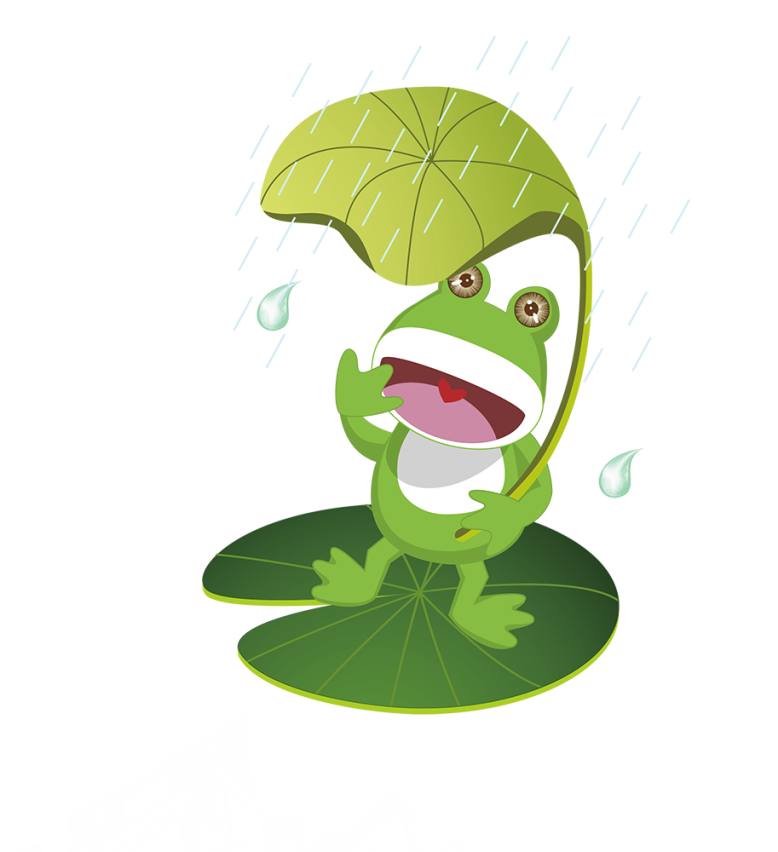 添
加
标
题
点击添加文本信息点击添加文本信息点击添加文本信息点击添加文本信息点击添加文本信息点击添加文本信息点击添加文本信息点击添加文本信息
点击添加文本信息点击添加文本信息点击添加文本信息点击添加文本信息点击添加文本信息点击添加文本信息点击添加文本信息点击添加文本信息
【贰】 惊蛰节气
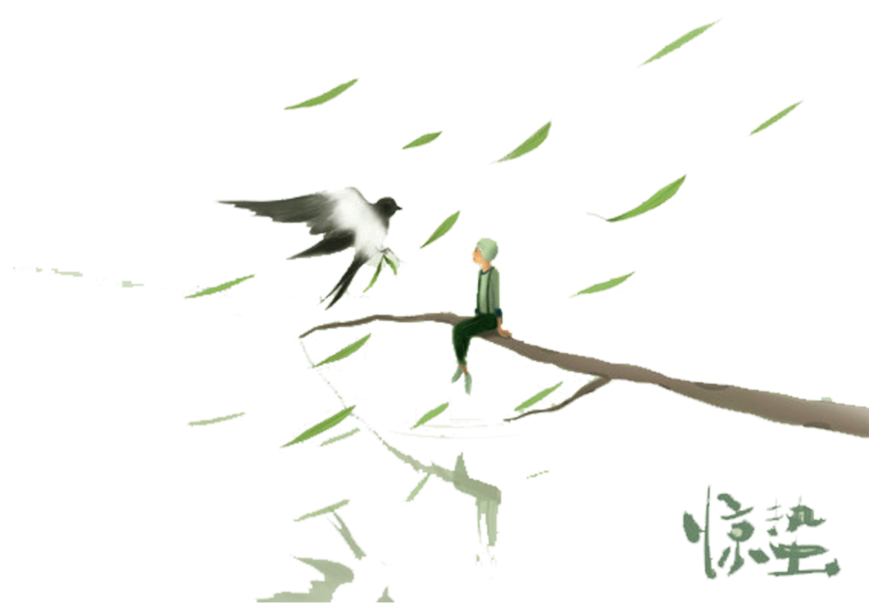 点击添加文本信息点击添加文本信息点击添加文本信息点击添加文本信息
点击添加文本信息点击添加文本信息点击添加文本信息点击添加文本信息
点击添加文本信息点击添加文本信息点击添加文本信息点击添加文本信息
点击添加标题
点击添加标题
点击添加标题
叁
贰
壹
【贰】 惊蛰节气
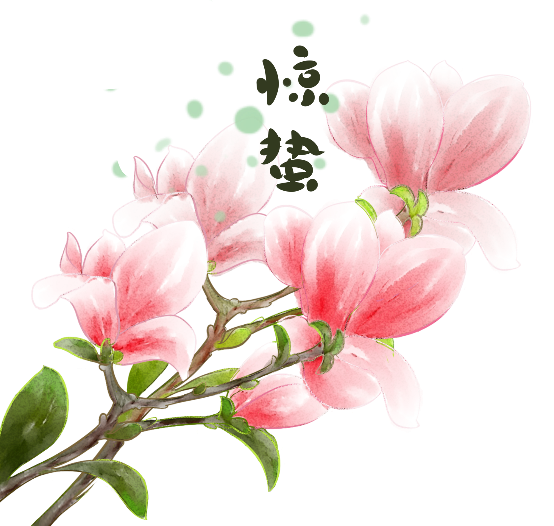 点击添加文本信息点击添加文本信息点击添加文本信息点击添加文本信息点击添加文本信息点击添加文本信息点击添加文本信息点击添加文本信息
点击添加文本信息点击添加文本信息点击添加文本信息点击添加文本信息点击添加文本信息点击添加文本信息点击添加文本信息点击添加文本信息
点击添加文本信息点击添加文本信息点击添加文本信息点击添加文本信息点击添加文本信息点击添加文本信息点击添加文本信息点击添加文本信息
01
02
03
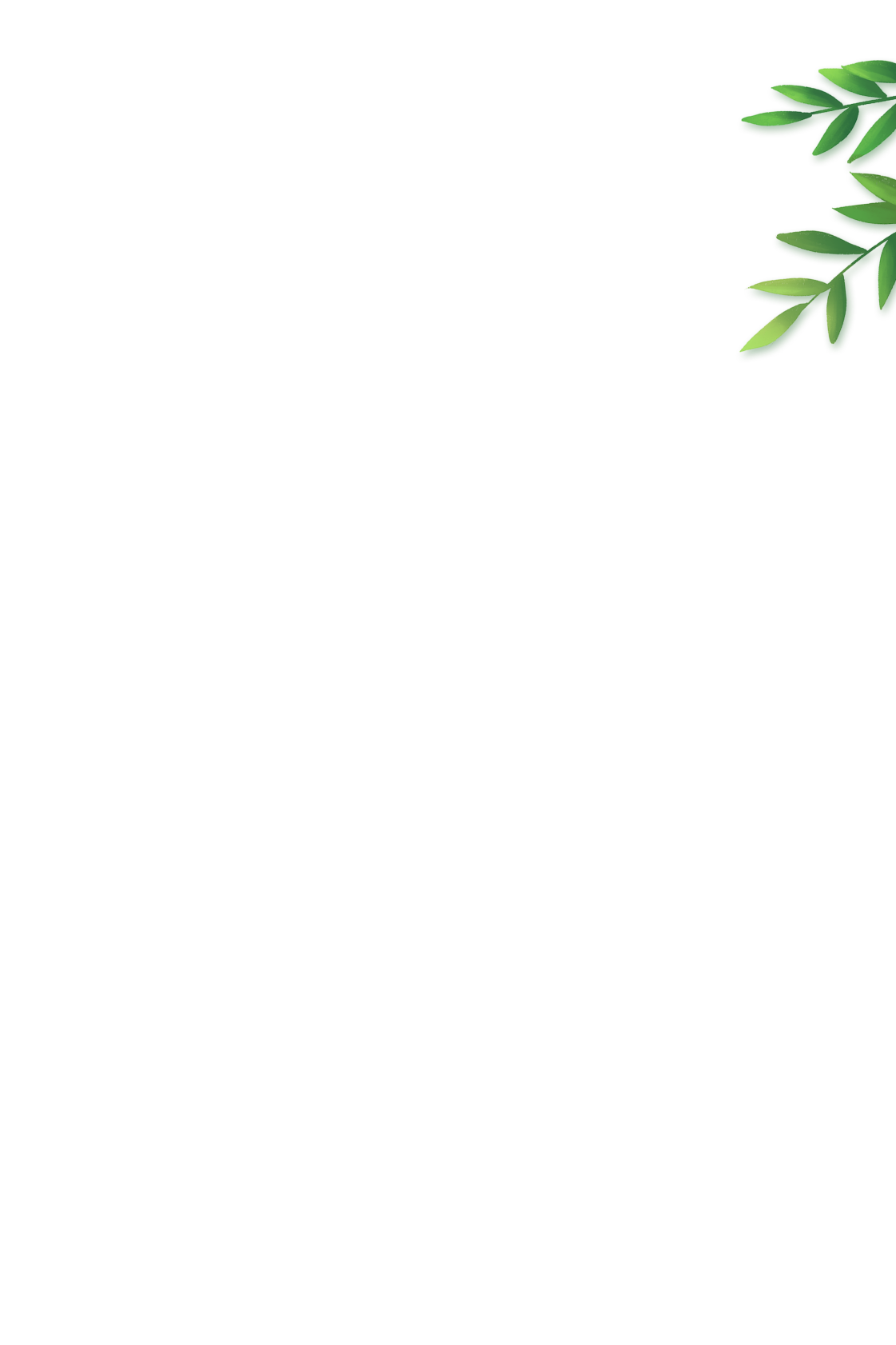 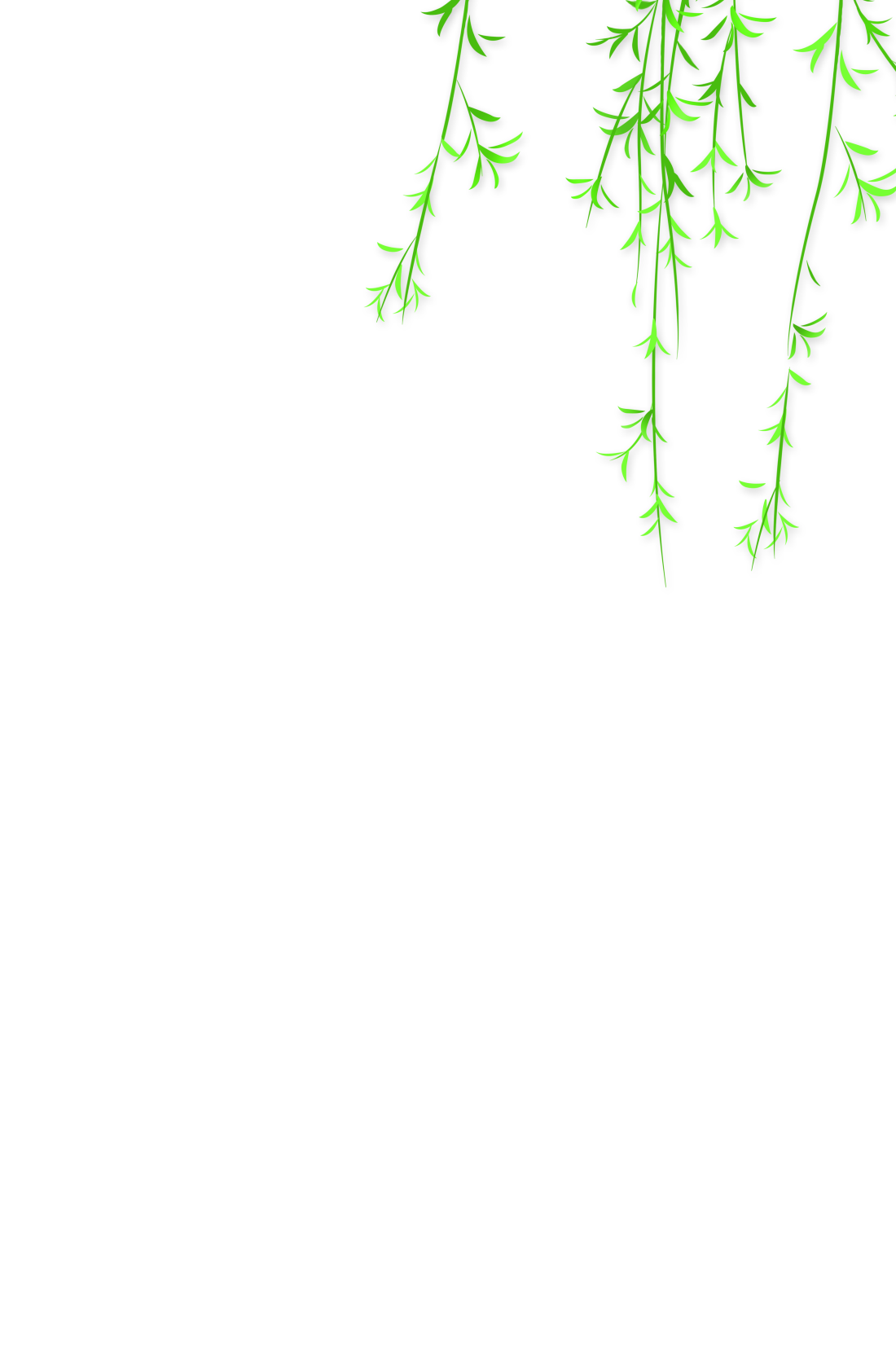 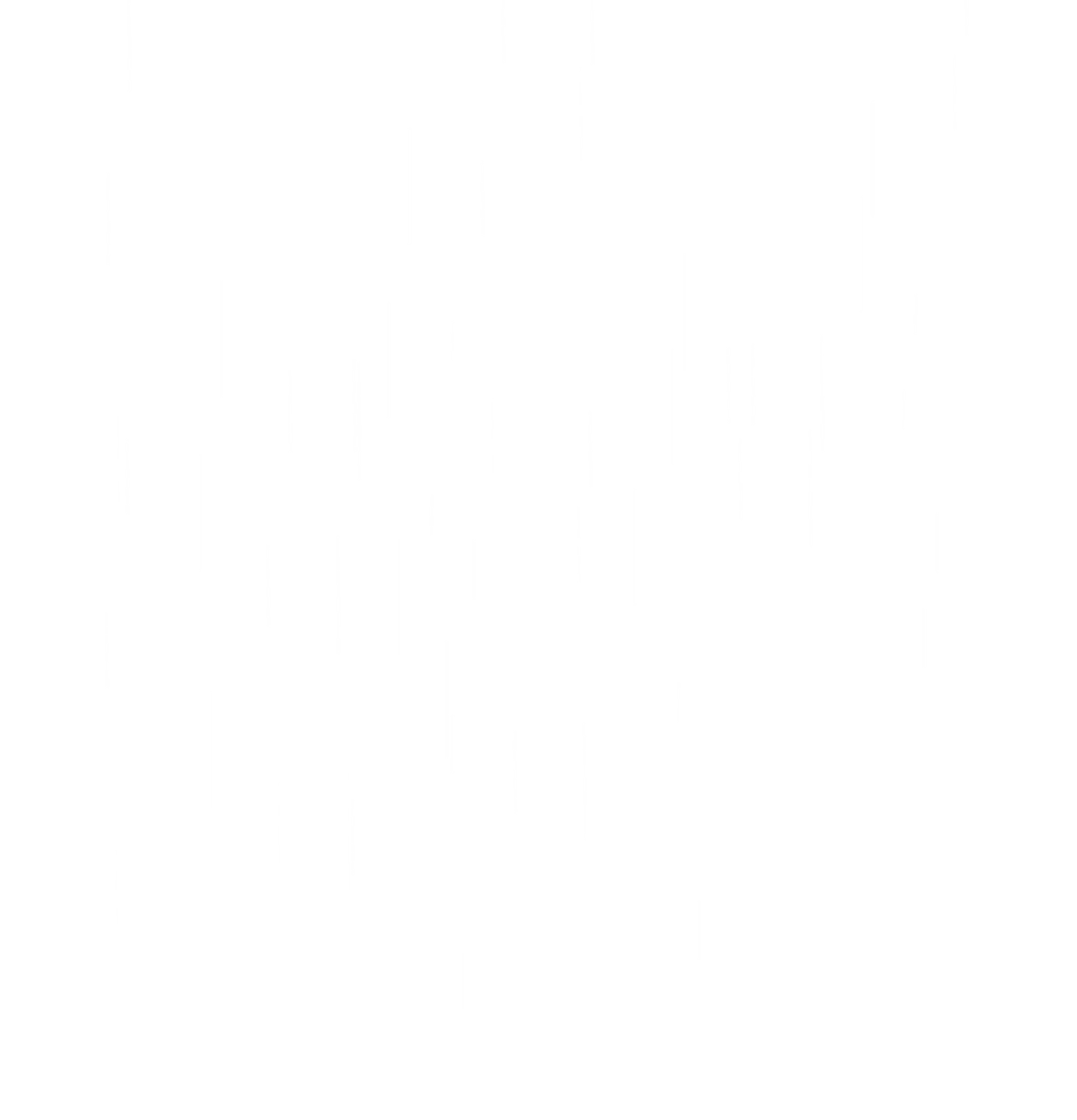 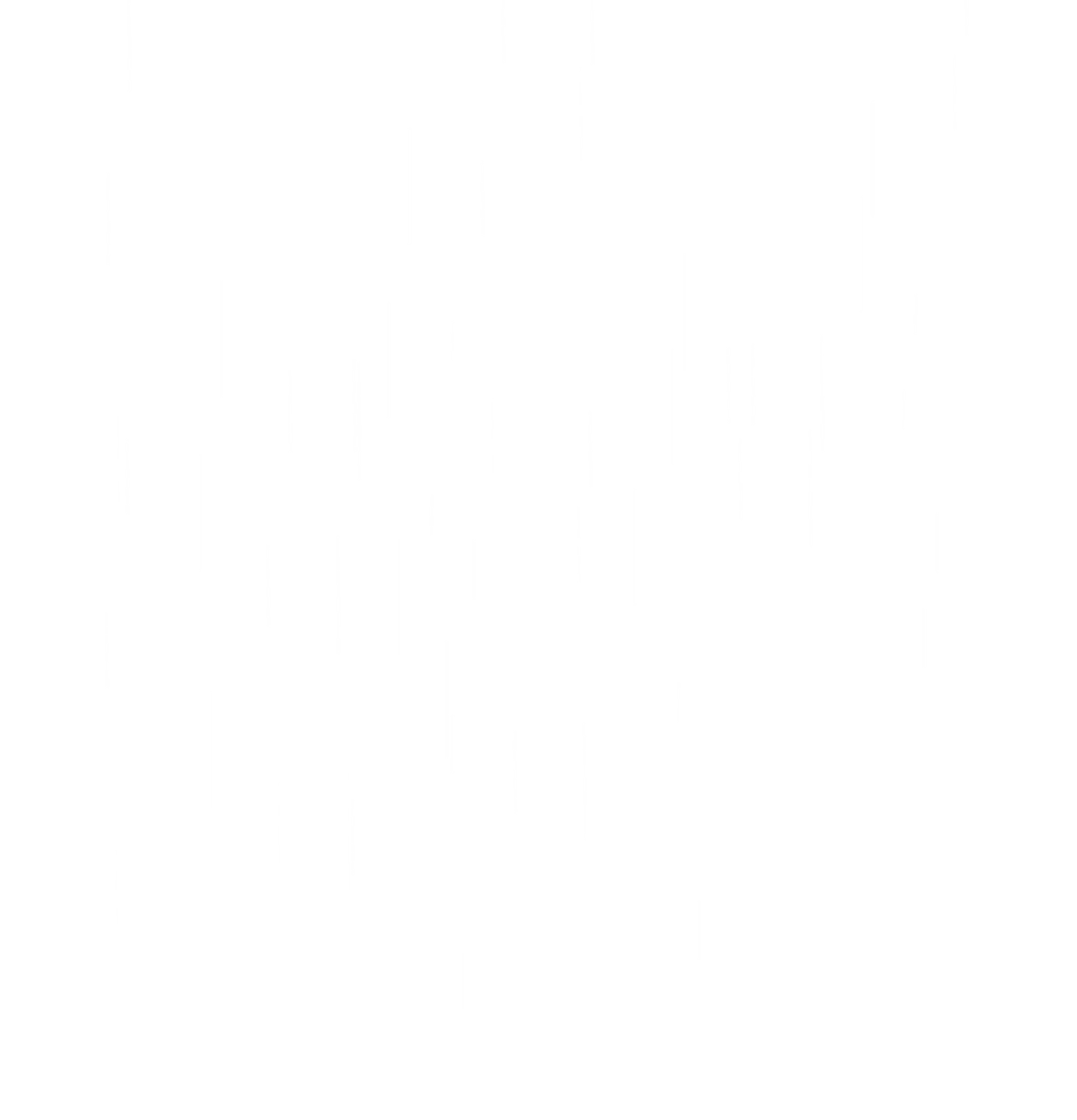 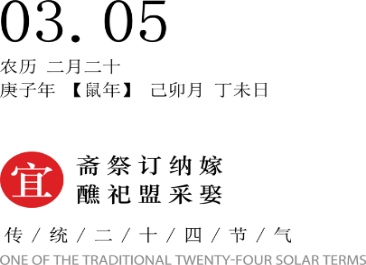 【叁】 惊蛰养生
第三章
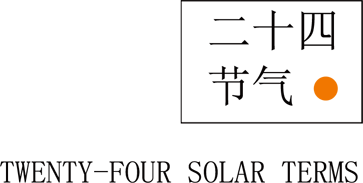 【叁】 惊蛰养生
点击添加文本信息点击添加文本信息点击添加文本信点击添加文本信息点击添加文本信息点击添加文本信
点击添加标题
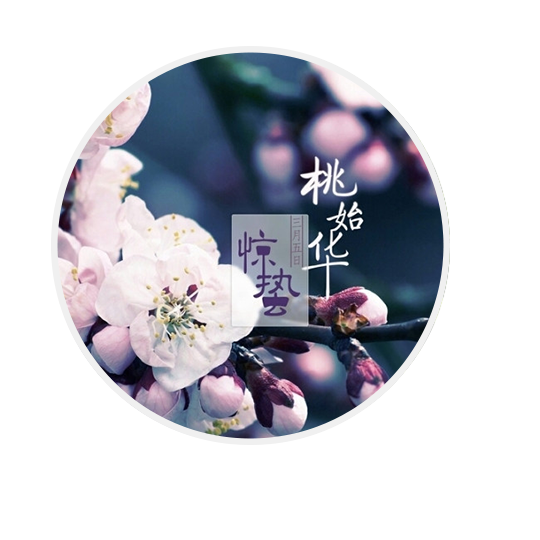 点击添加文本信息点击添加文本信息点击添加文本信点击添加文本信息点击添加文本信息点击添加文本信
点击添加标题
【叁】 惊蛰养生
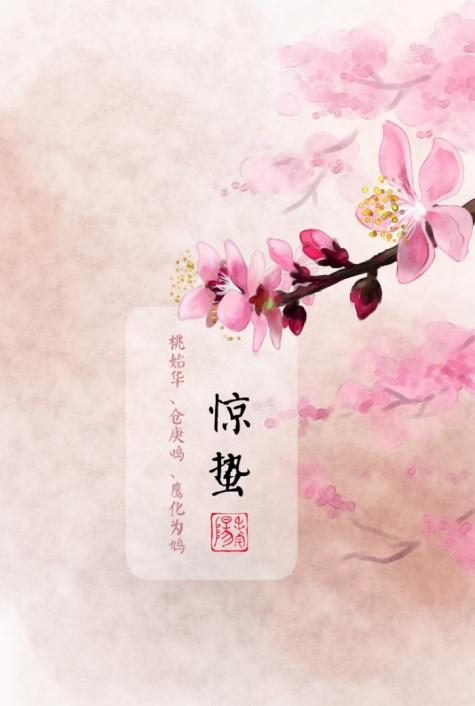 点击添加文本信息点击添加文本信息点击添加文本信息点击添加文本信息
点击添加文本信息点击添加文本信息点击添加文本信息点击添加文本信息
点击添加文本信息点击添加文本信息点击添加文本信息点击添加文本信息
点击添加标题
点击添加标题
点击添加标题
叁
贰
壹
【叁】 惊蛰养生
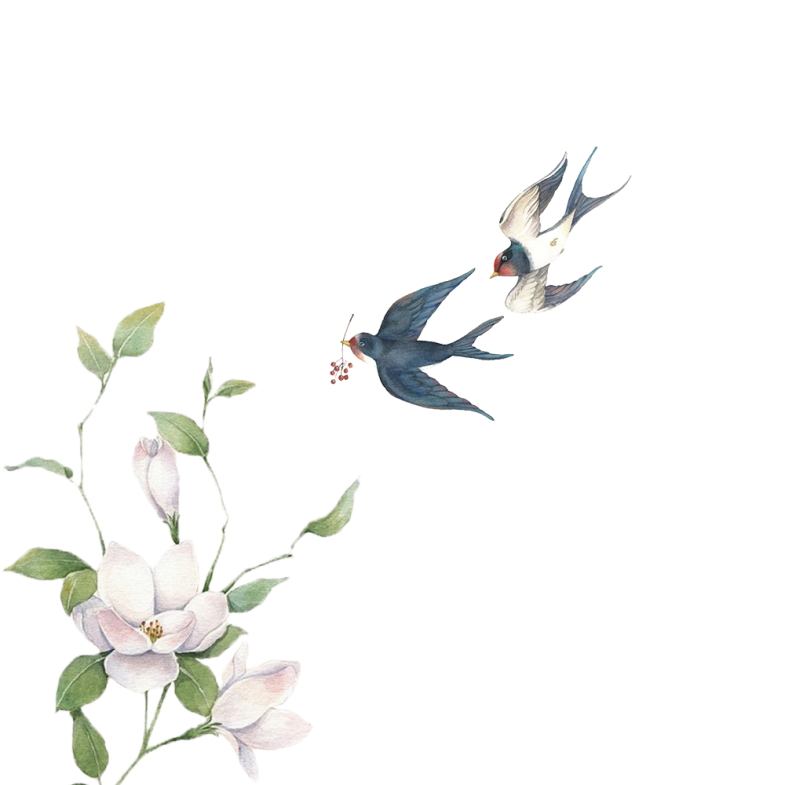 点击添加文本信息点击添加文本信息点击添加文本信息点击添加文本信息点击添加文本信息点击添加文本信息点击添加文本信息点击添加文本信息
点击添加文本信息点击添加文本信息点击添加文本信息点击添加文本信息点击添加文本信息点击添加文本信息点击添加文本信息点击添加文本信息
01
02
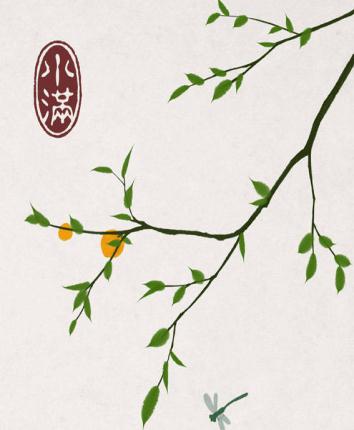 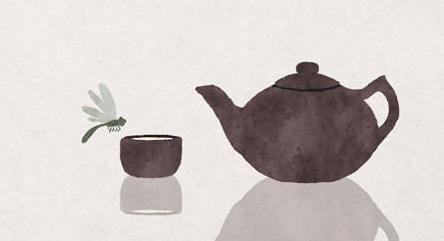 【叁】 惊蛰养生
单击此处添加标题
单击此处添加标题
点击添加文本信息点击添加文本信息点击添加文本信息点击添加文本信息点击添加文本信息点击添加文本信息点击添加文本信息
点击添加文本信息点击添加文本信息点击添加文本信息点击添加文本信息点击添加文本信息点击添加文本信息点击添加文本信息
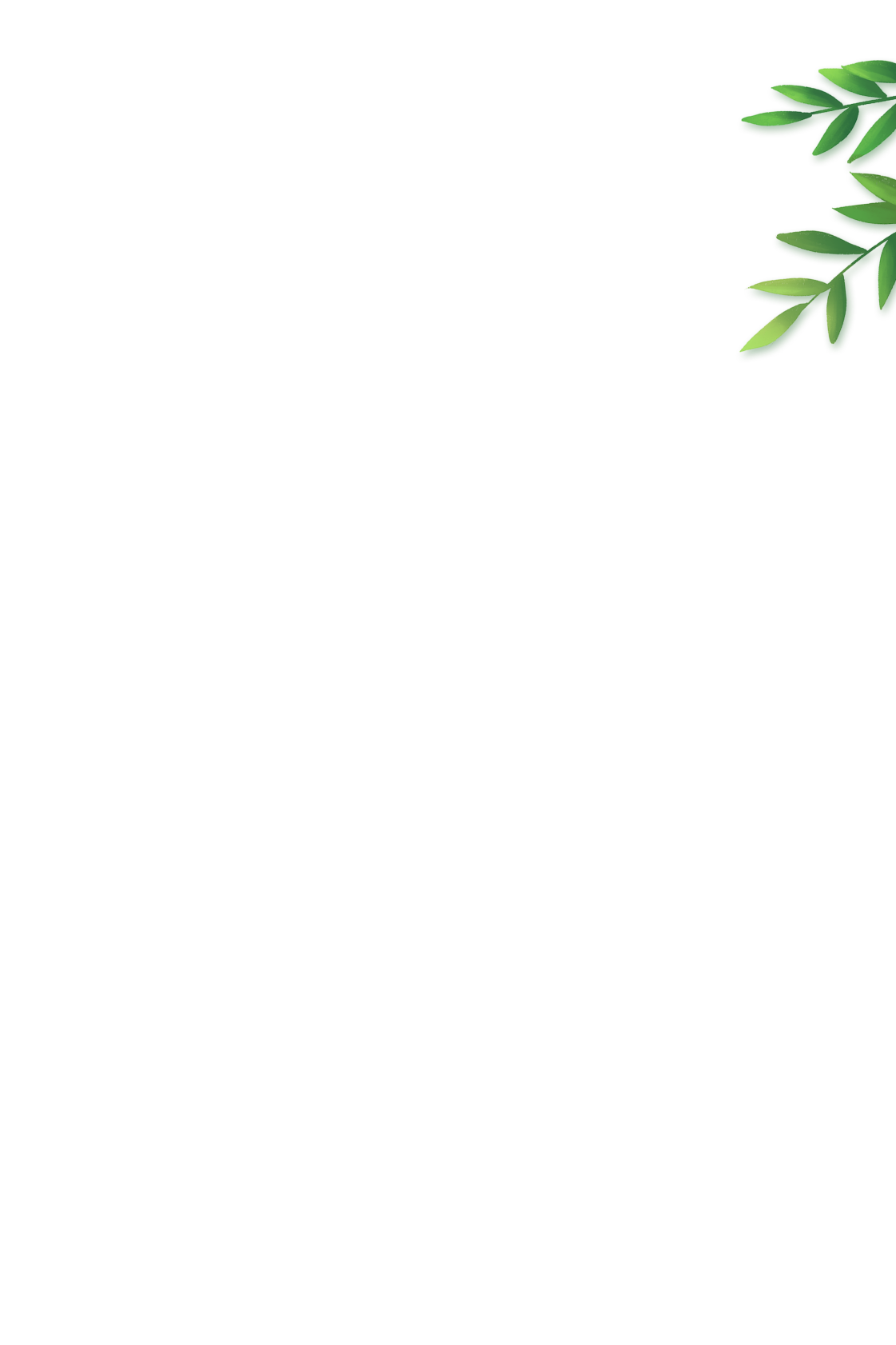 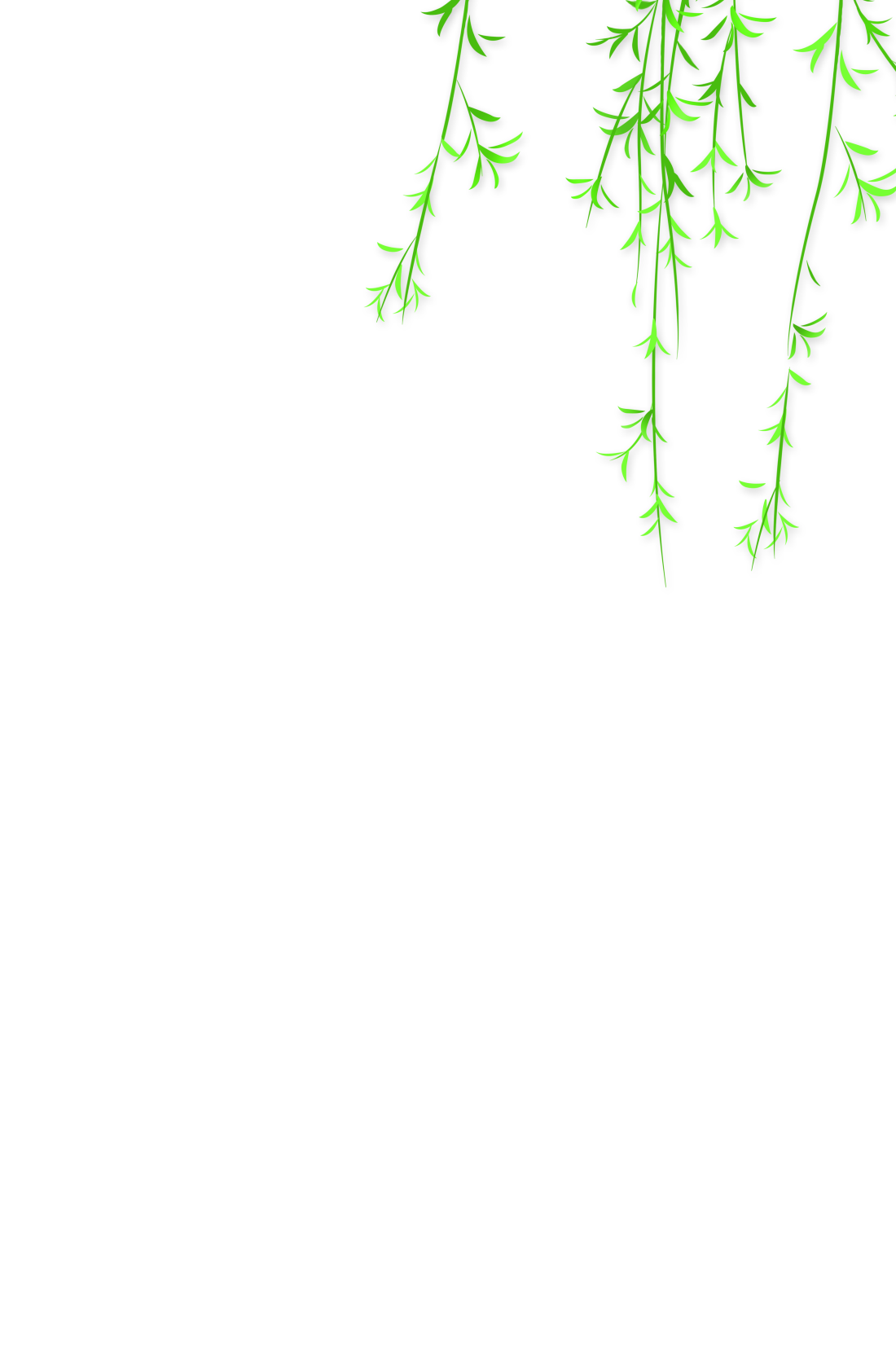 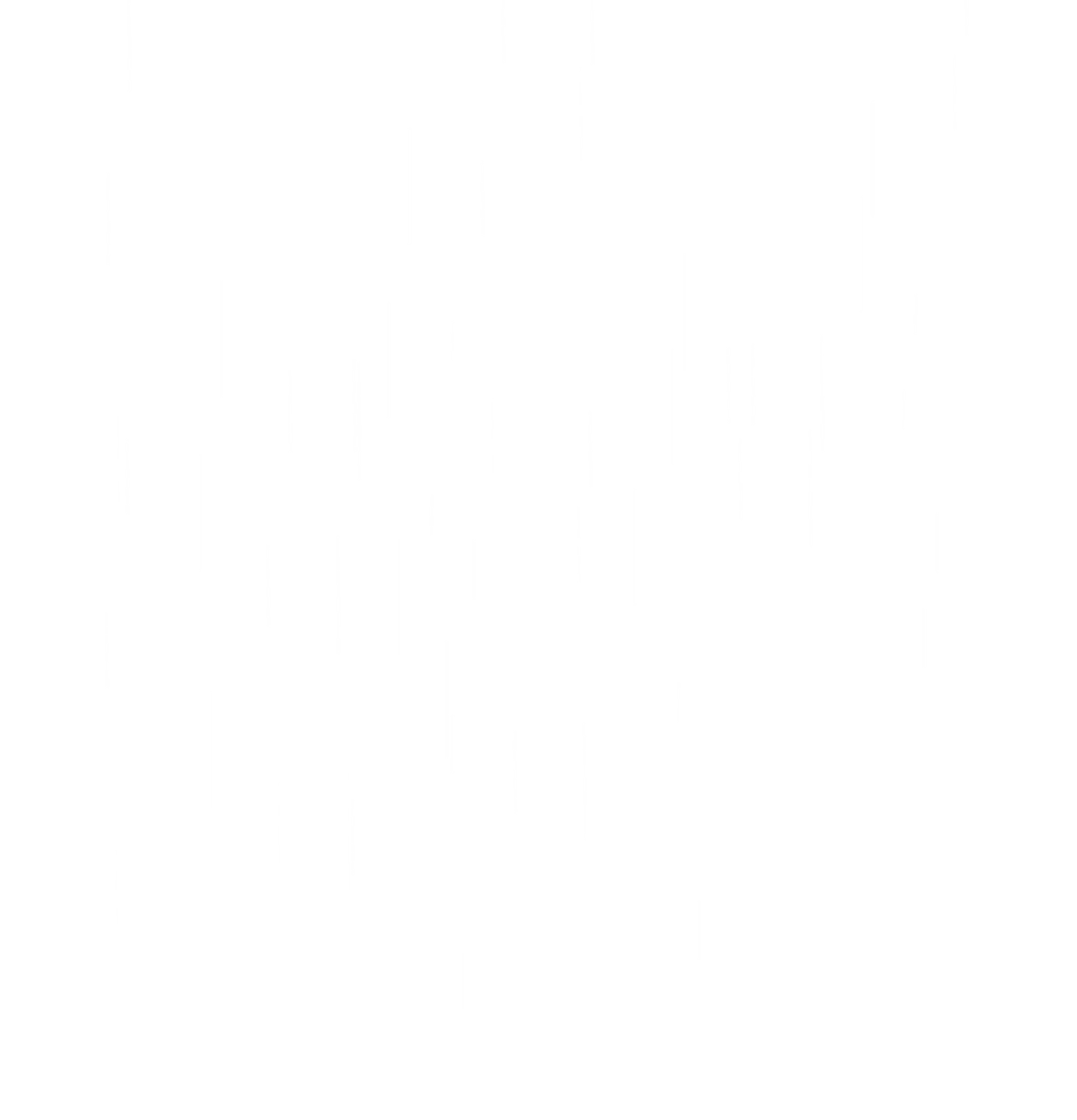 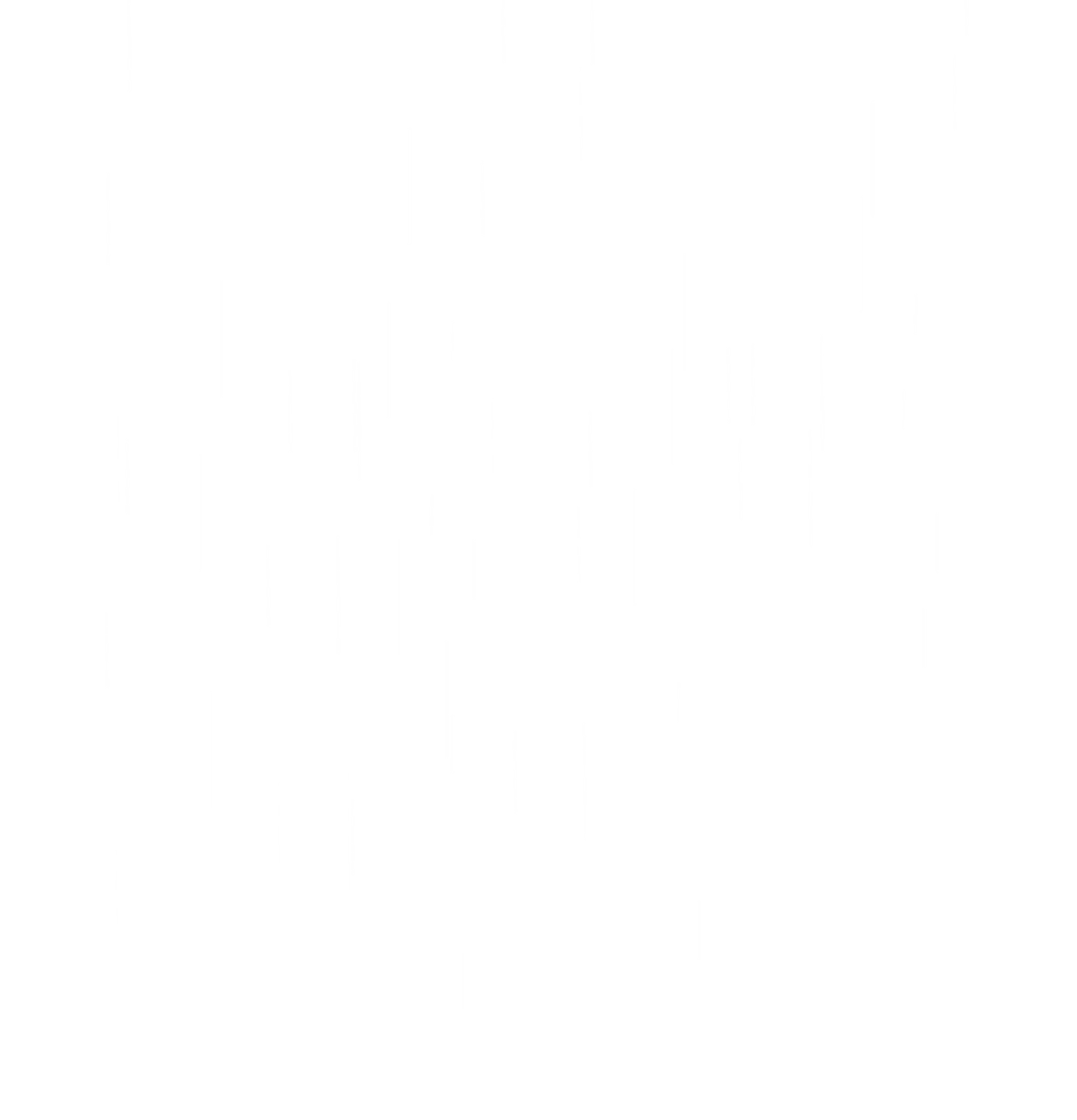 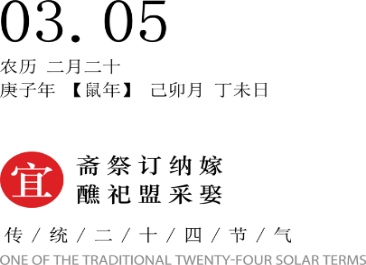 【肆】 诗词谚语
第四章
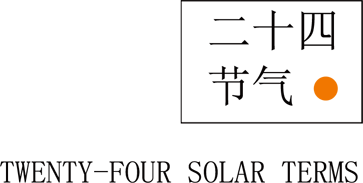 【肆】 诗词谚语
点击添加文本信息点击添加文本信息点击添加文本信点击添加文本信息点击添加文本信息点击添加文本信
点击添加标题
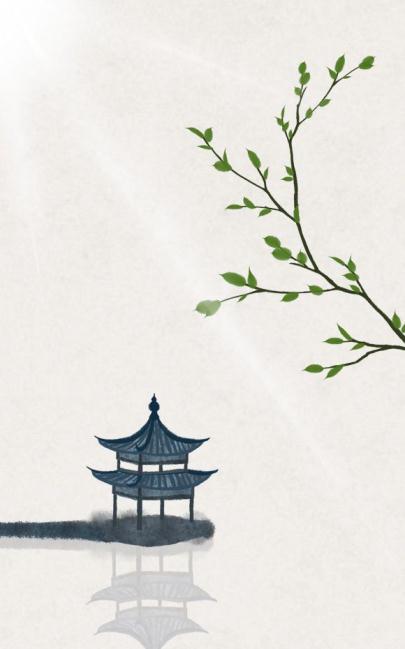 惊蛰
是蛰虫
惊而出走矣
点击添加文本信息点击添加文本信息点击添加文本信点击添加文本信息点击添加文本信息点击添加文本信
点击添加标题
【肆】 诗词谚语
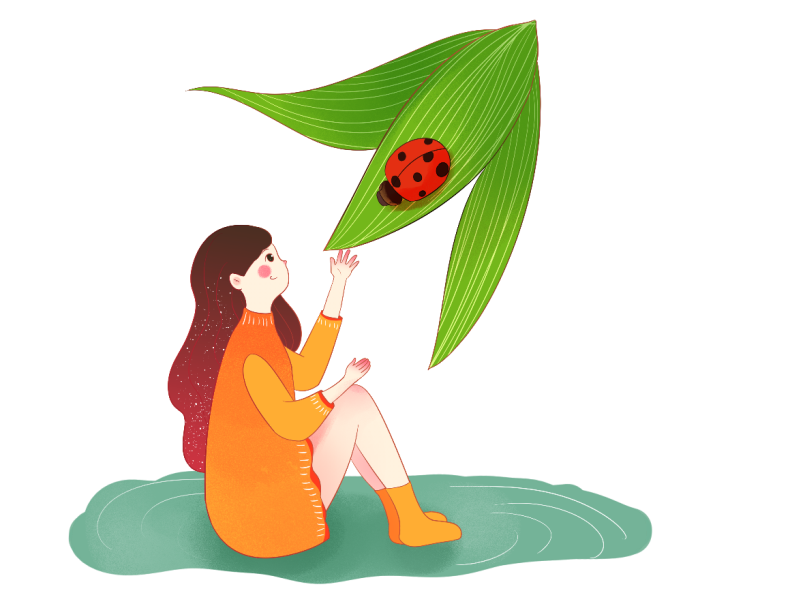 标题一
点击添加文本信息点击添加文本信息点击添加文本信息点击添加文本信息点击添加文本信点击添加文本信
【肆】 诗词谚语
添
加
标
题
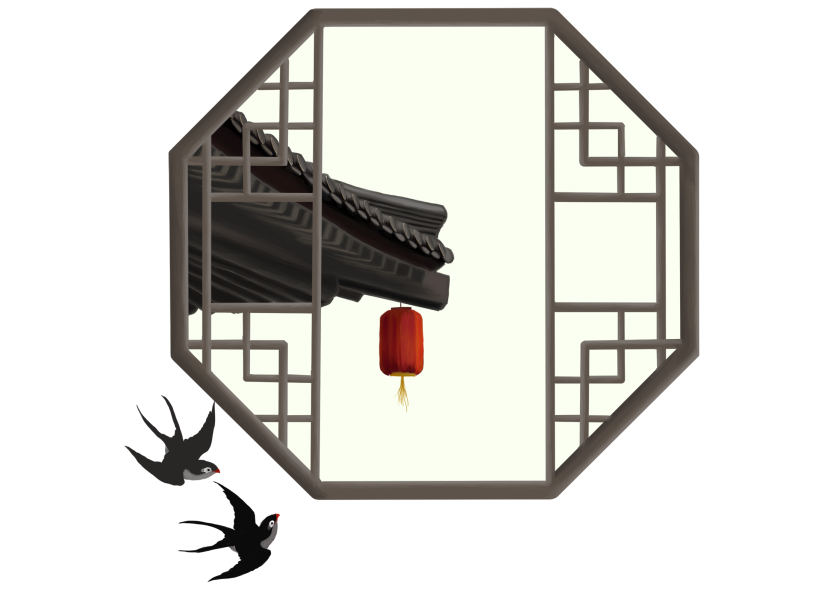 点击添加文本信息点击添加文本信息点击添加文本信息点击添加文本信息点击添加文本信息点击添加文本信息点击添加文本信息点击添加文本信息
点击添加文本信息点击添加文本信息点击添加文本信息点击添加文本信息点击添加文本信息点击添加文本信息点击添加文本信息点击添加文本信息
【肆】 诗词谚语
点击添加文本信息点击添加文本信息点击添加文本信息点击添加文本信息
点击添加文本信息点击添加文本信息点击添加文本信息点击添加文本信息
点击添加文本信息点击添加文本信息点击添加文本信息点击添加文本信息
点击添加标题
点击添加标题
点击添加标题
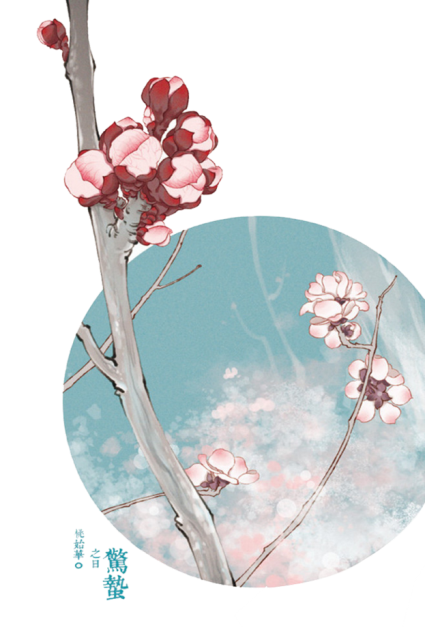 叁
贰
壹
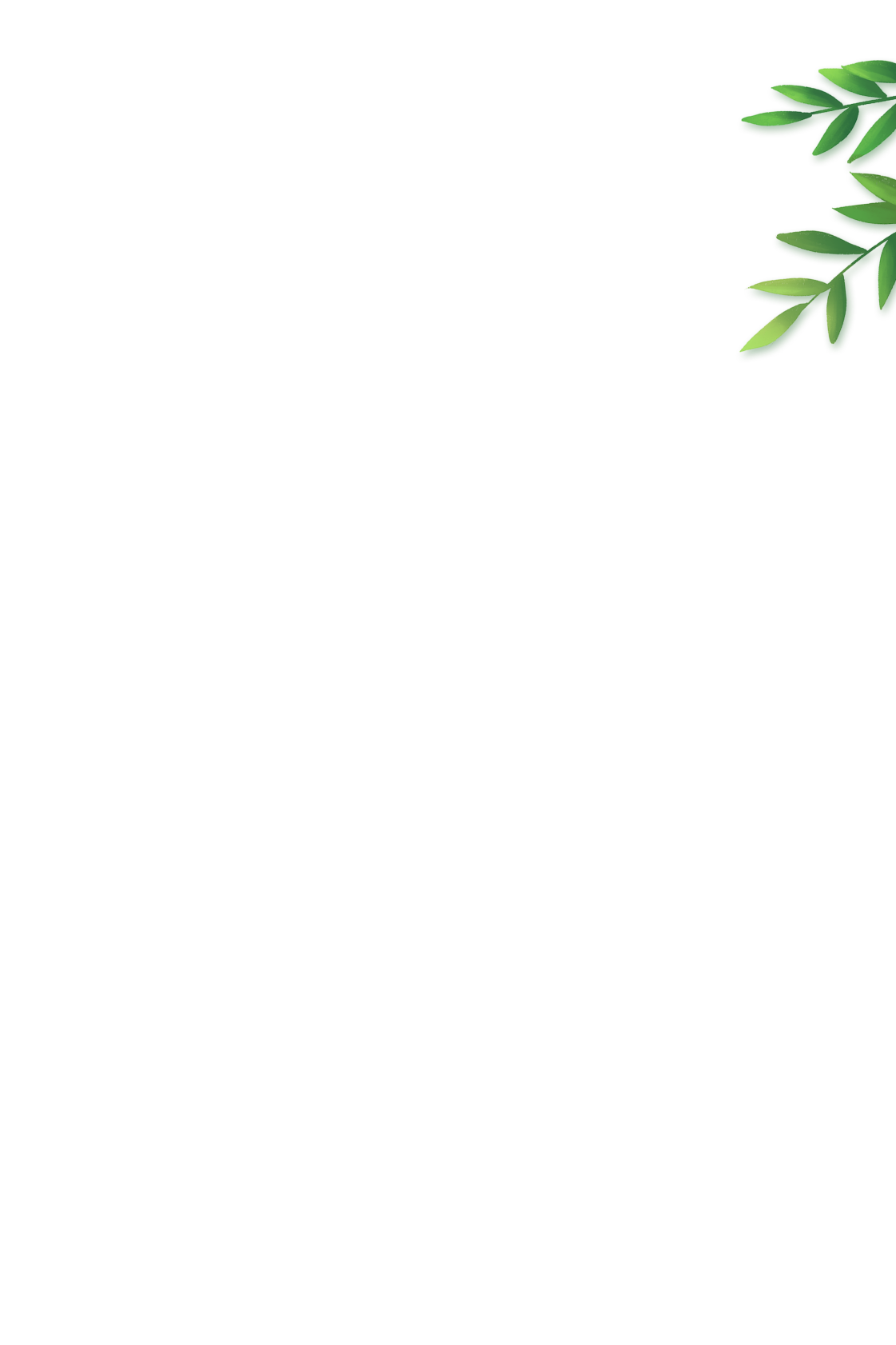 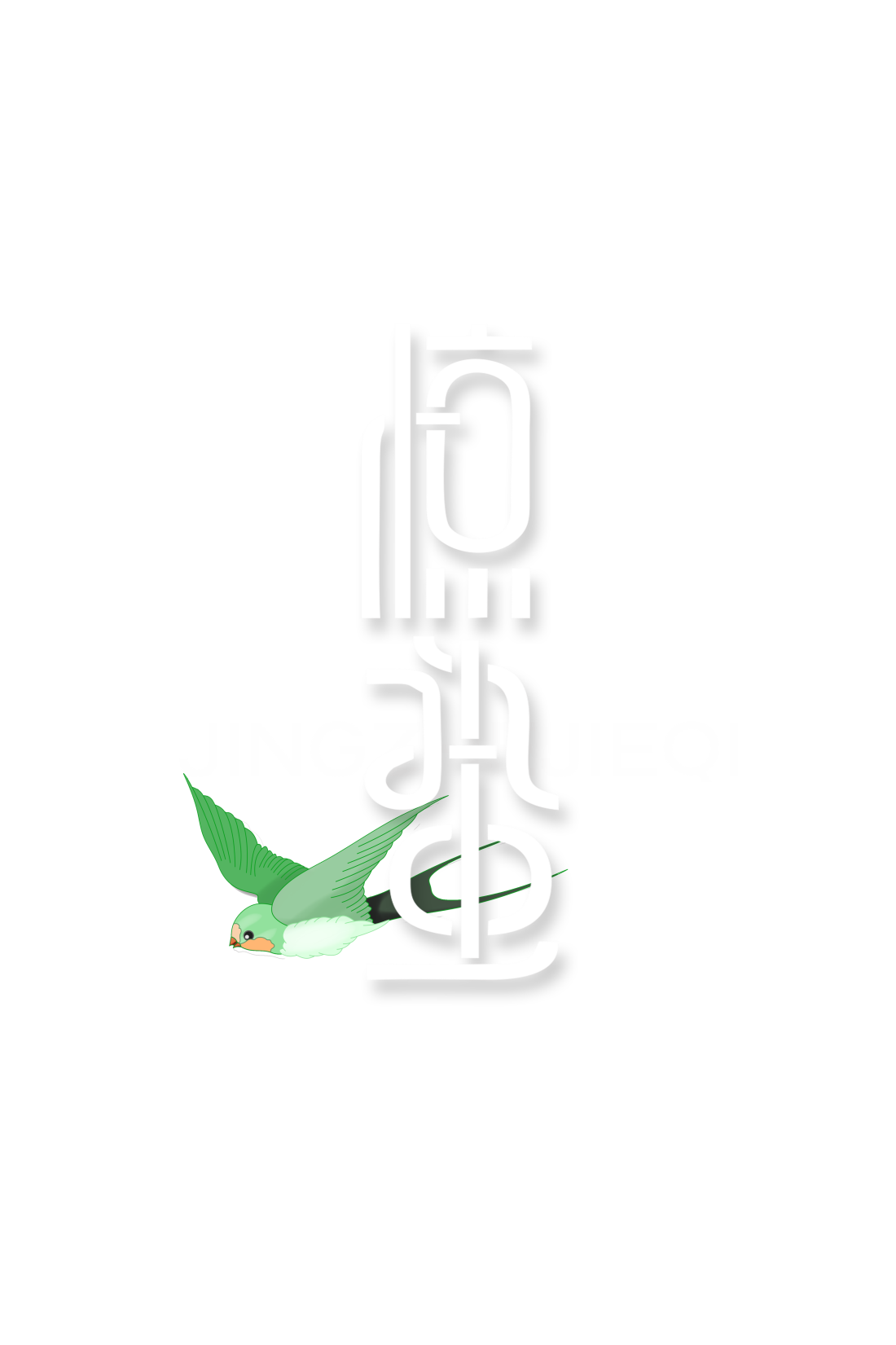 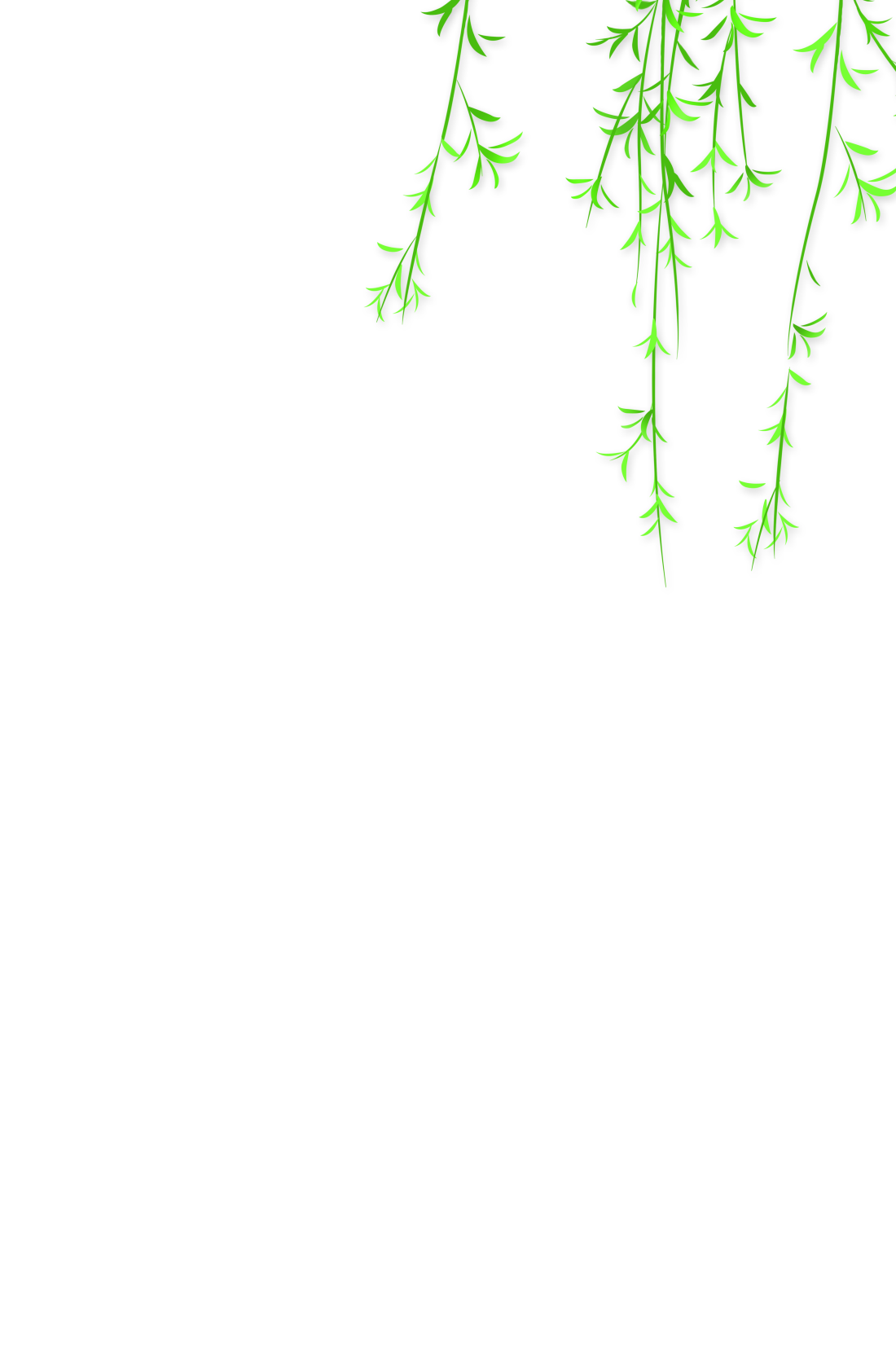 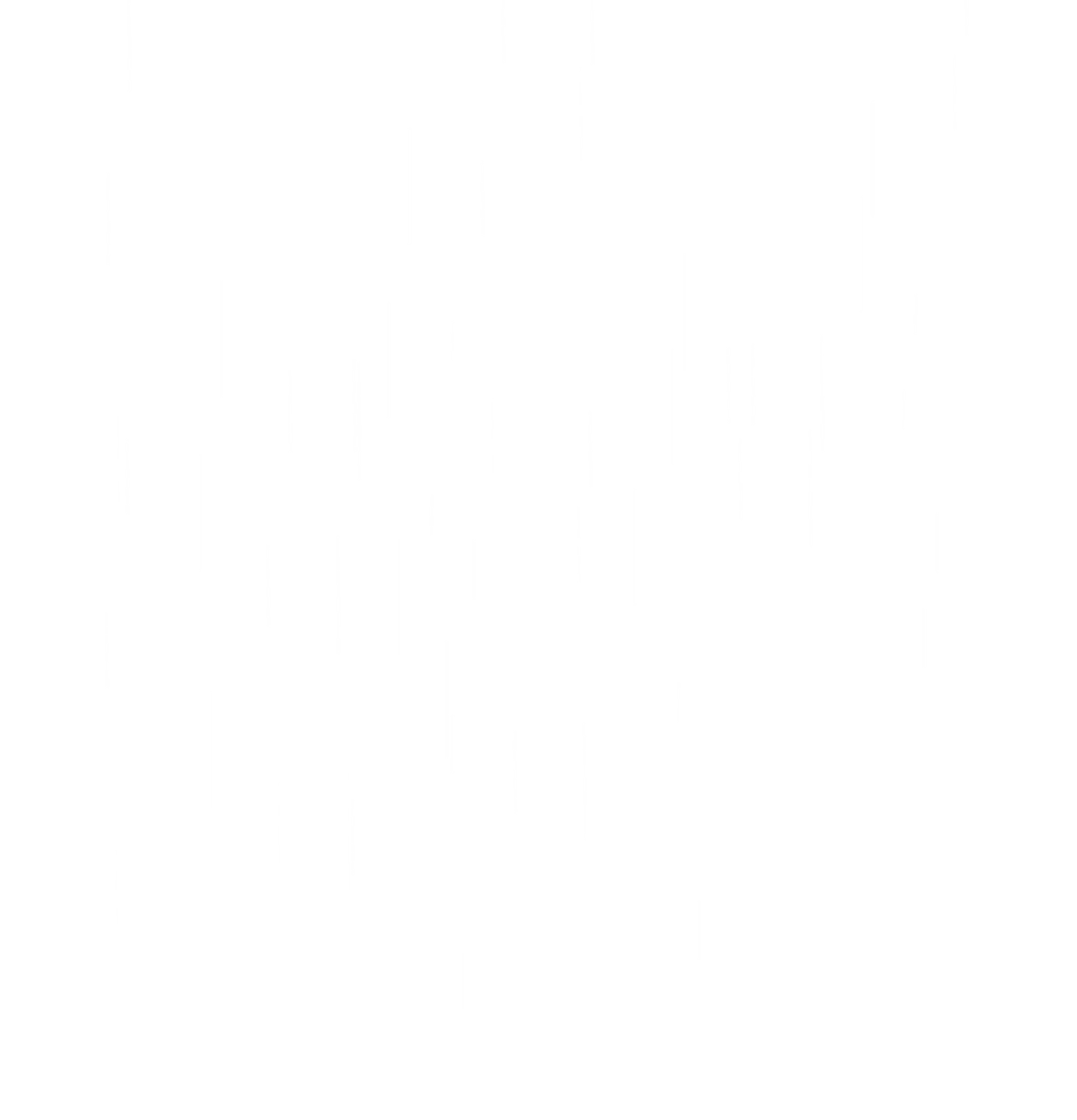 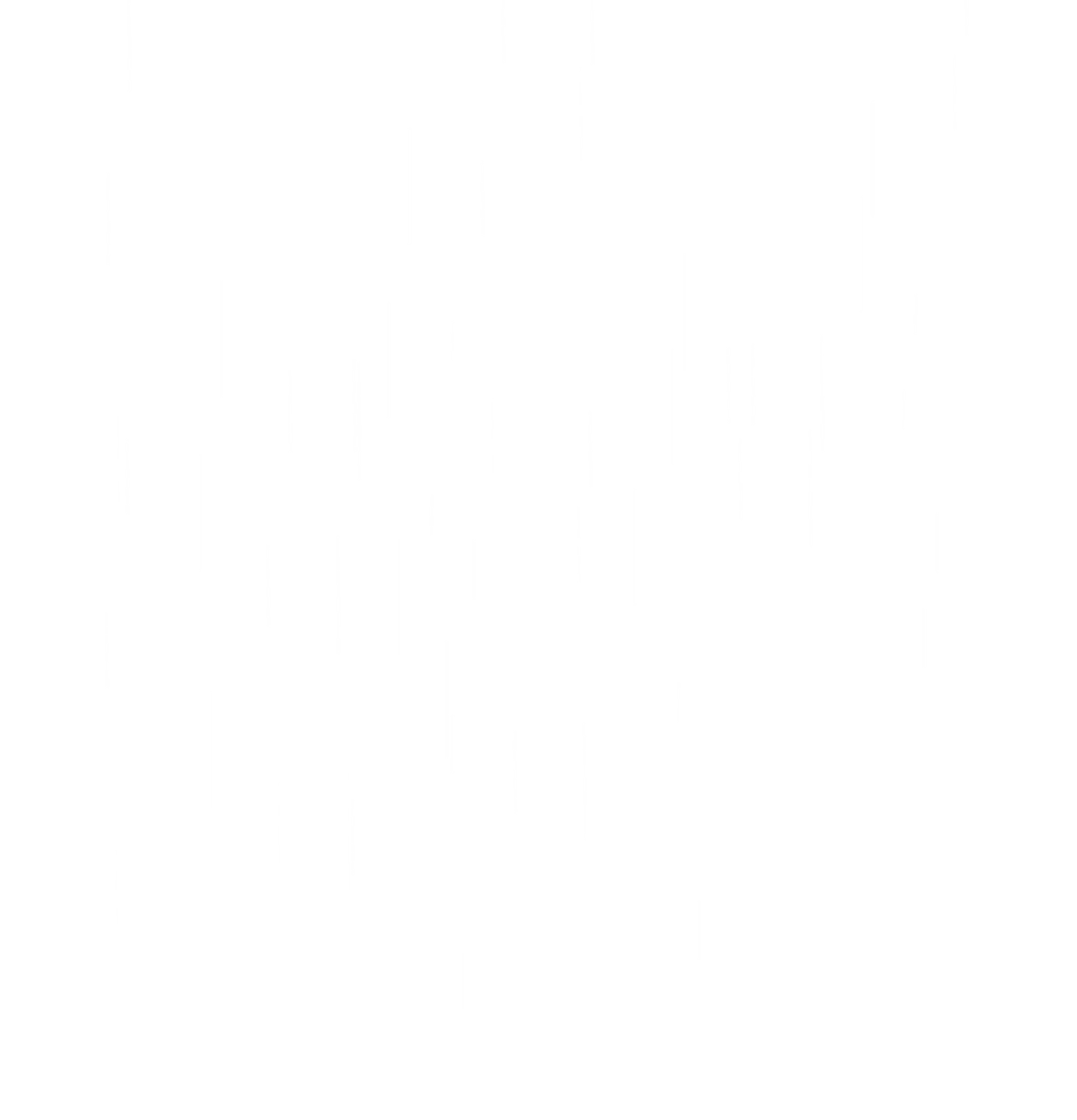 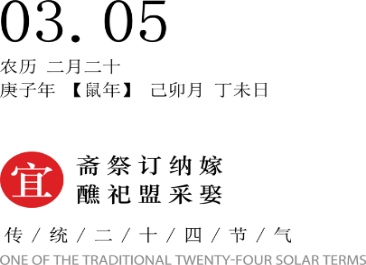 传统二十四节气惊蛰
汇报人    第一PPT
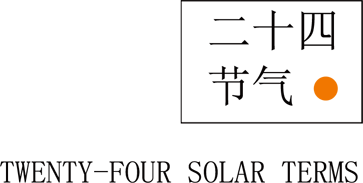